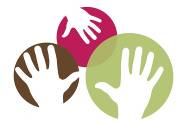 Webinar: Consumer Financial Protection Bureau (CFPB) Resources for Parent Centers
Center for Parent Information and Resources
Welcome!
The webinar will begin shortly.
Attendee Participation
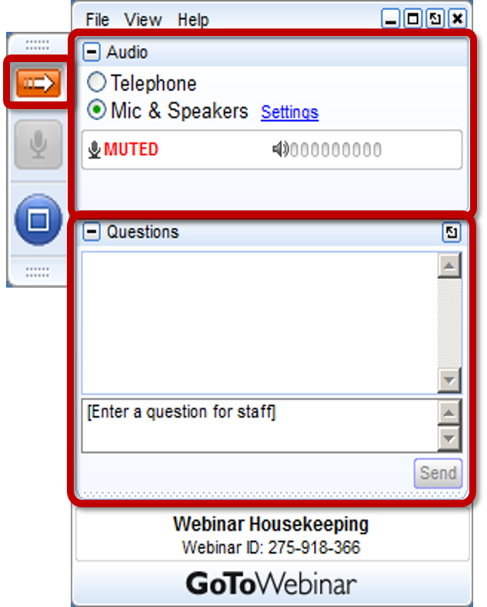 Open and close your control panel.
Join audio:
Choose Mic & Speakers to use VoIP
Choose Telephone and dial using the information provided
If you are joining the audio by telephone mute your computer speakers
Submit questions and comments via the Questions panel.
Note: Today’s presentation is being recorded and the link will be sent to you when it is available.
Webinar Housekeeping
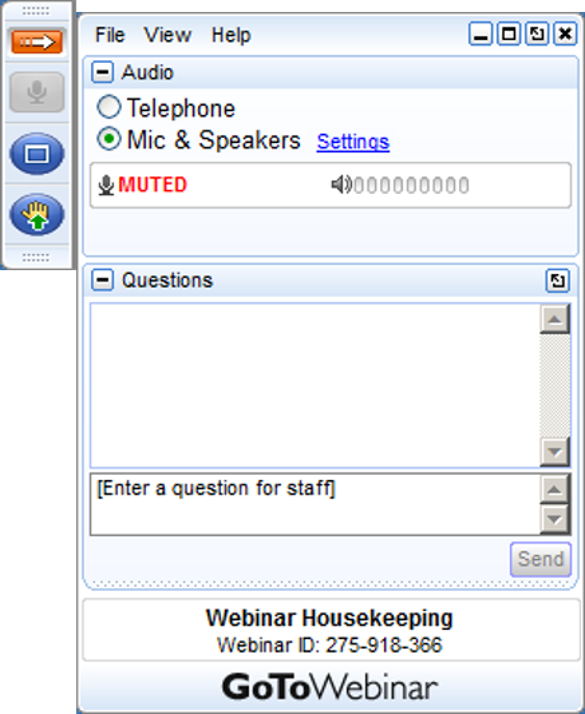 Questions
Your Participation
Please continue to submit your text questions and comments using the Questions panel.
Please raise your hand to be unmuted for verbal questions.
Note: Today’s presentation is being recorded, and the link will be sent to you when it is available.
Financial Education Resources for Consumers of All Ages
CFPB Office of Financial Education
CFPB Section for Students and Young Consumers
CFPB Office of Community Affairs
CFPB Office for Older Americans
Disclaimer
This presentation is being made by a Consumer Financial Protection Bureau representative on behalf of the Bureau.  It does not constitute legal interpretation, guidance or advice of the Consumer Financial Protection Bureau.  Any opinions or views stated by the presenter are the presenter’s own and may not represent the Bureau’s views.
The Bureau’s Mission and Vision
MISSION
To regulate the offering and provision of consumer financial products or services under the Federal consumer financial laws and to educate and empower  consumers to make better informed financial decisions. 

Free, innovative, competitive, and transparent consumer finance markets where the rights of all parties are protected by the rule of law and where consumers are free to choose the products and services that best fit their individual needs.
VISION
What is financial well-being?
What is financial well-being?
Financial well-being1: a state of being wherein a person can fully meet current and ongoing financial obligations, can feel secure in their financial future, and is able to make choices that allow them to enjoy life.
It is not how much you earn, it is about being able to make decisions with the money you have to allow you to experience peace of mind.
Financial capability is the capacity, based on knowledge, skills, and access, to manage financial resources effectively
1.  Financial well-being: The goal of financial education, Consumer Financial Protection Bureau (2015), available at  http://files.consumerfinance.gov/f/201501_cfpb_report_financial-well-being.pdf
The four elements of financial well-being
The Bureau created a first ever consumer-driven definition of personal financial well-being for adults
Our research suggests that there are four elements of financial well-being:
Three Building Blocks of Youth Financial Capability



Early values and norms
Basic numeracy
Primary Development Stages
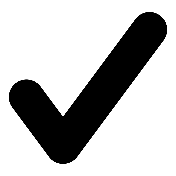 Basic money management
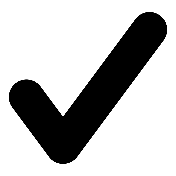 Development continues
Development continues
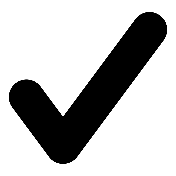 CFPB Youth Financial Education resources
Money as You Grow: For parents and caregivers
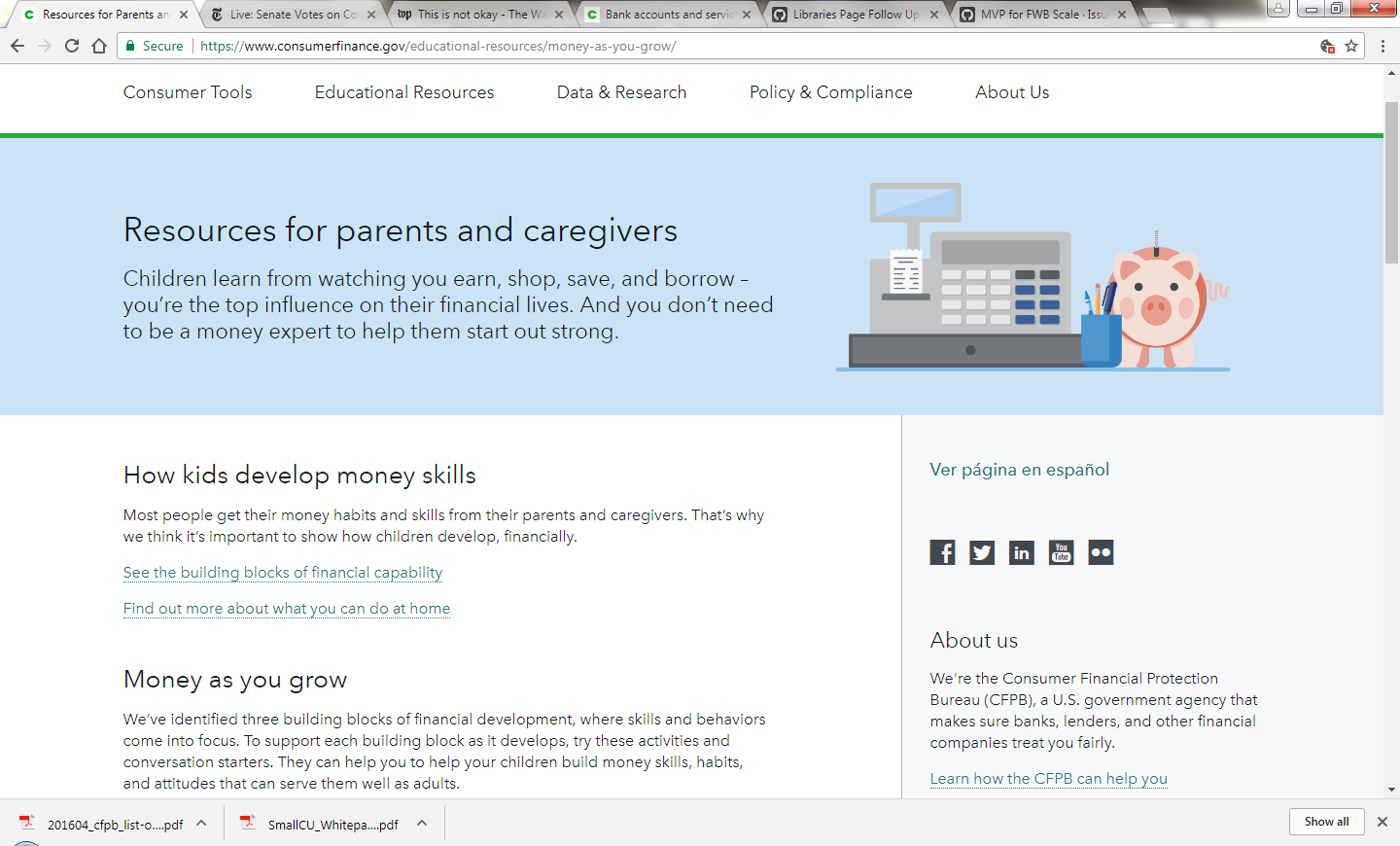 Make it easy for parents and caregivers to find tools, activities, and information
New home for the popular moneyasyougrow.org site 
And more: blog posts, social media outreach, and e-mail
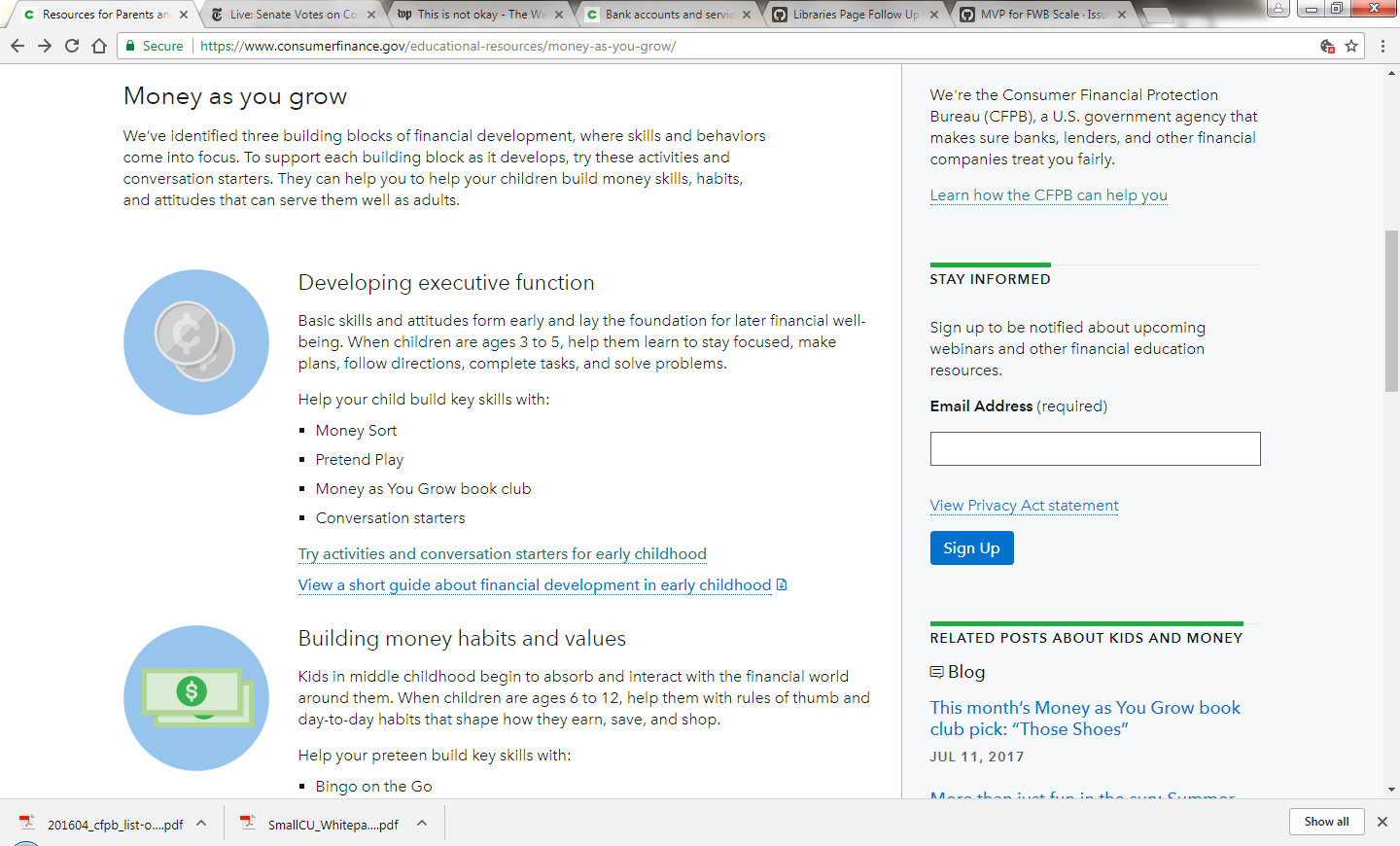 Developing executive function


Building money habits and values


Practicing money skills and decision-making
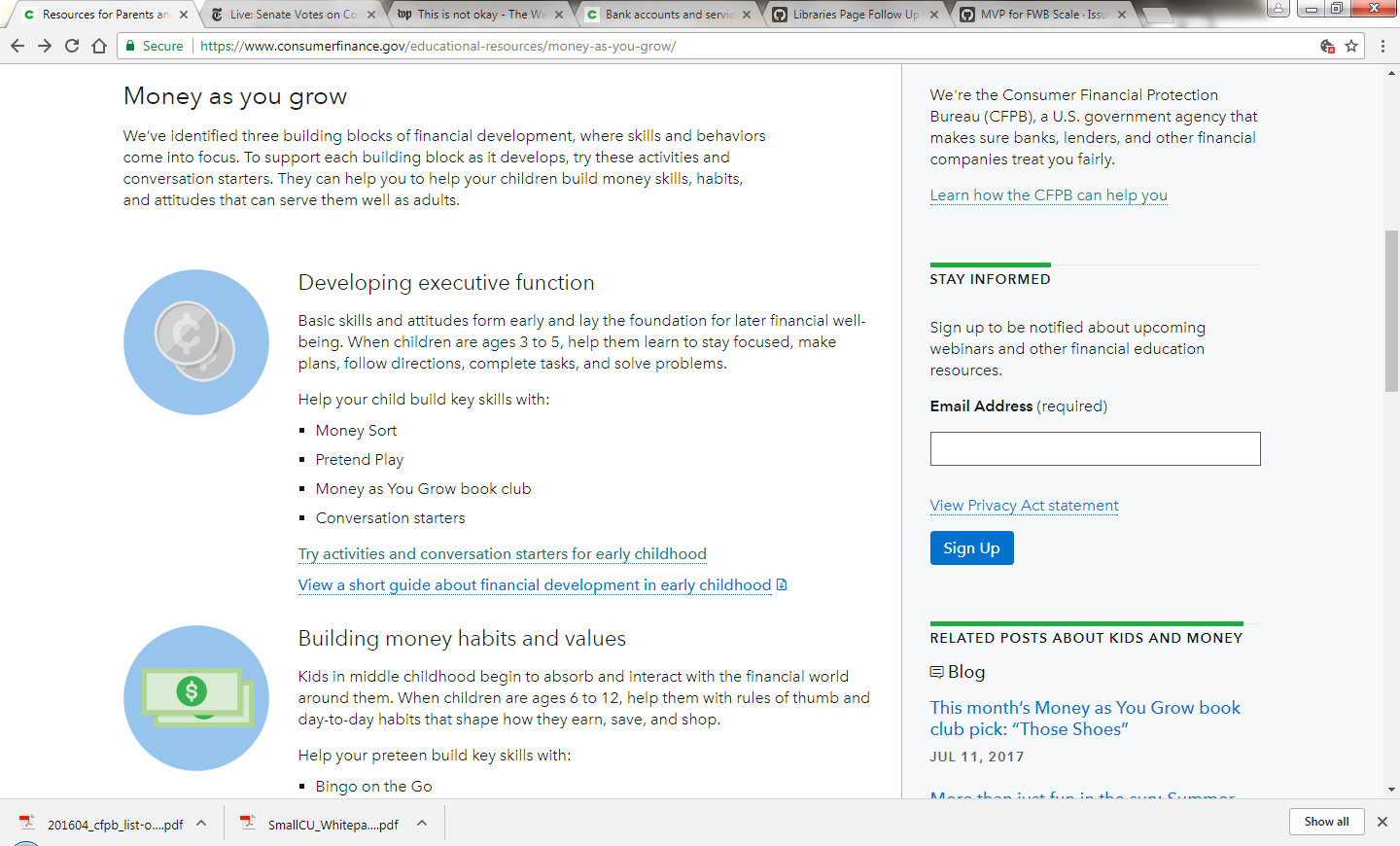 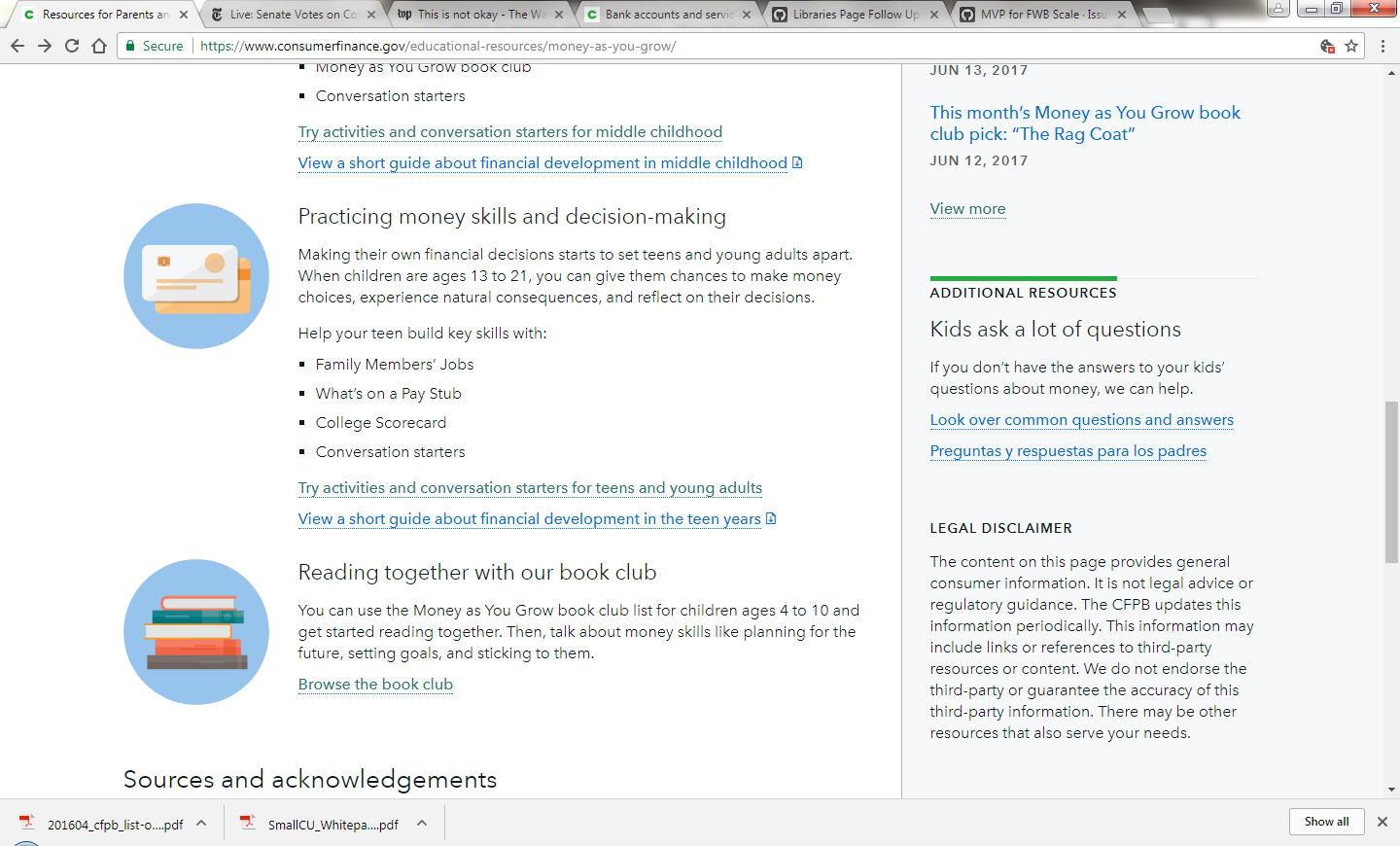 consumerfinance.gov/money-as-you-grow
Money as You Grow Bookshelf: Parent Guides
What’s inside the guides:
The story
Key ideas
Something to think about
Before you read
Something to talk about 
Something to do (age specific)
consumerfinance.gov/consumer-tools/money-as-you-grow/bookshelf/
Money as You Grow Bookshelf
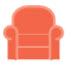 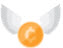 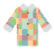 A Chair for My Mother by Verna Williams
Count on Pablo by Barbara deRubertis
Curious George Saves His Pennies by Margaret and H.A. Rey
Just Shopping with Mom by Mercer Mayer
Lemonade in Winter by Emily Jenkins
But I’ve Use All of My Pocket Changeby Lauren Child
How Much Is That Doggie in the Window?By Bob Merrill
Alexander, Who Used to Be Rich Last Sundayby Judith Viorst
A Bargain for Frances by Russell Hoban
The Berenstain Bears & Mama’s New Job by Stan and Jan Berenstain
The Berenstain Bears Trouble with Money by Stan and Jan Berenstain
My Rows and Piles of Coins by Tololwa M. Mollel
Ox-Cart Man by Donald Hall
Sheep in a Shop by Nancy Shaw
The Rag Coat by Lauren Mills
Those Shoes by Maribeth Boelts
Tia Isa Wants a Car by Meg Medina
Jingle Dancerby Cynthia Leitich Smith
Sally Jean, the Bicycle Queenby Cari Best
Sam and the Lucky Moneyby Karen Chinn
The Purse by Kathy Caple
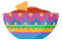 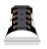 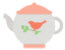 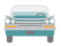 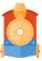 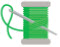 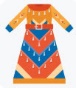 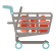 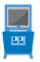 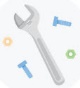 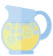 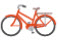 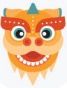 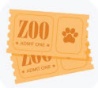 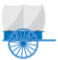 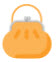 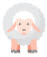 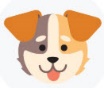 consumerfinance.gov/money-as-you-grow/bookshelf/
Talk about money choices, big and small
consumerfinance.gov/money-as-you-grow
Exploring Government Agencies
Our home was terribly damaged in a hurricane. My family needs immediate help with a place to stay and needs help figuring out how to save our house. Which government agency should we contact?
My cousin needs help figuring out how to get an auto loan. Which agency has tools to help him?
My grandmother is about to retire. Which government agency will help her with her retirement benefits?
consumerfinance.gov/practitioner-resources/youth-financial-education/teach/activities/exploring-government-agencies/
Saving for a rainy day
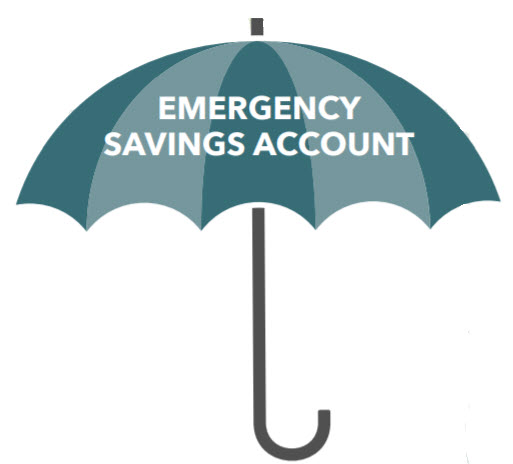 Students explore the importance of saving for unexpected expenses and then draw pictures of what their rainy day savings could pay for. 
Students are asked to think of two to five unexpected expenses that you’d likely need to pay for with an emergency savings account.
Then they draw pictures representing those expenses on the student worksheet.
Start Small, Save Up
Whether you want to put money aside for unexpected expenses or make a plan to save for your future goals, we have resources that can help.
consumerfinance.gov/start-small-save-up/
consumerfinance.gov/practitioner-resources/youth-financial-education/teach/activities/saving-rainy-day/
Creating a monthly household budget
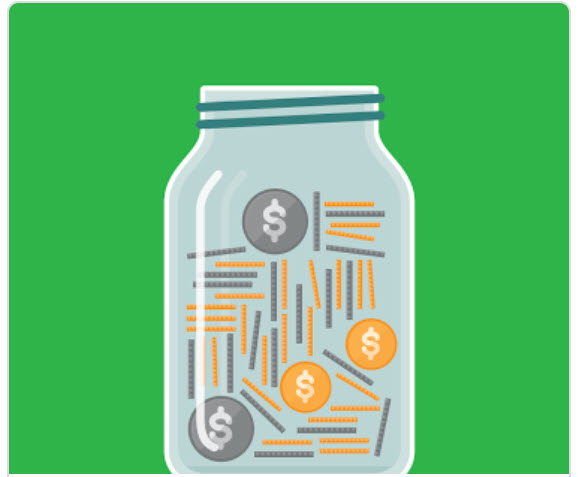 Students determine how to balance their needs and wants when budgeting for household bills.
They will review a budgeting scenario and then build a budget using a fillable PDF.
The scenario: Imagine that you’re an adult, you’ve just started a new full-time job, and you’re getting ready to move out on your own for the first time. You bring home $2,000 in pay each month. 
Students will select from housing options that include the costs of utilities.
They will make decisions about savings.
Then they will select their monthly wants like eating out, internet service, pets.
Finally they will balance their budget and reflect on their choices.
consumerfinance.gov/practitioner-resources/youth-financial-education/teach/activities/creating-monthly-household-budget/
Find youth financial literacy activities
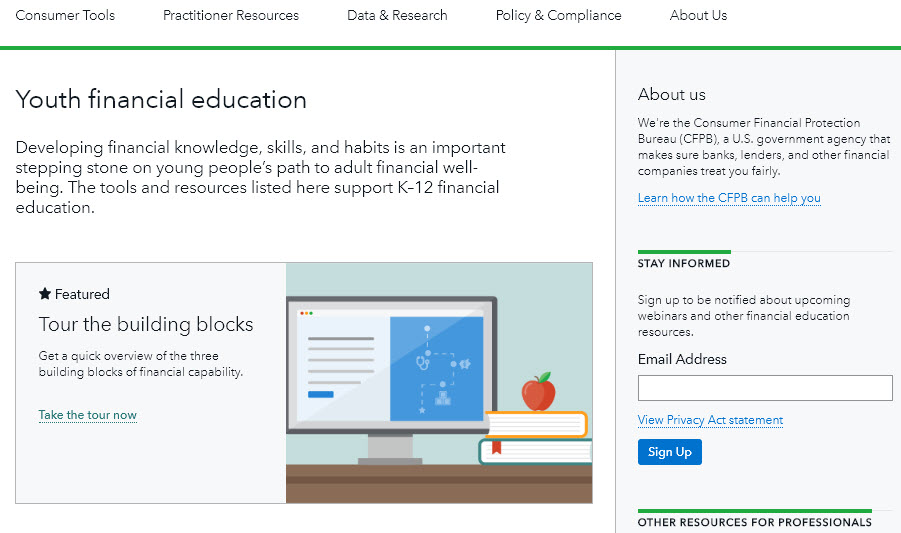 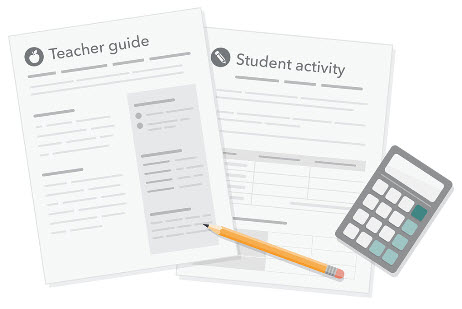 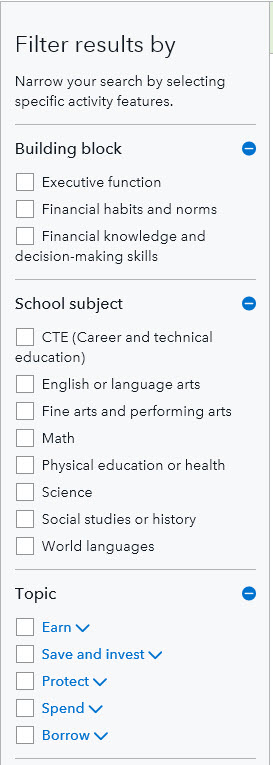 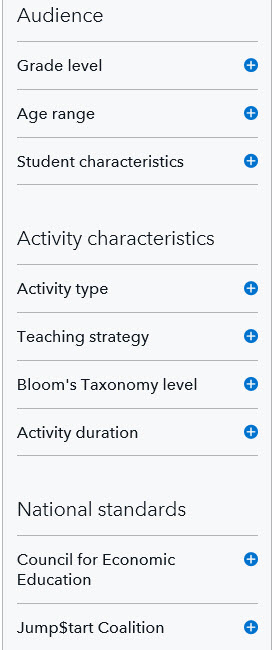 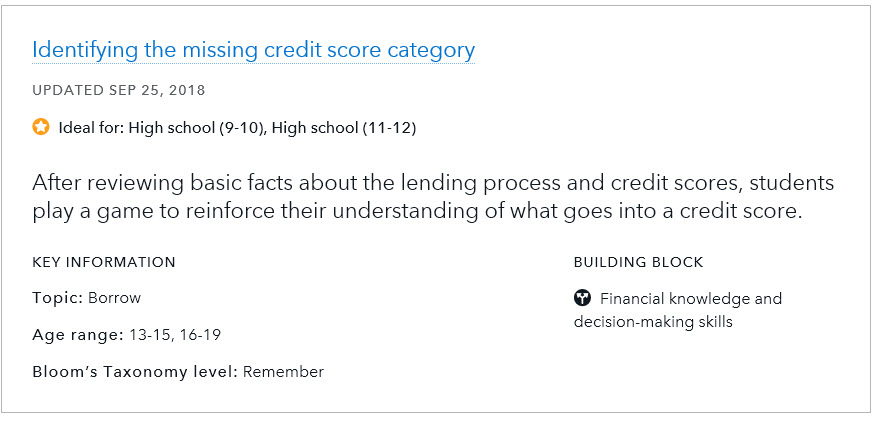 consumerfinance.gov/youth-financial-education/teach/activities/
Money Monster stories
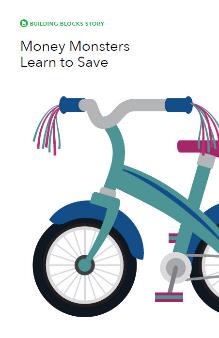 The Money Monsters are a group of creatures who are new to our universe. That means they need to learn about many important things like school, friendship, and financial literacy. These booklets are available as ePub or PDF files.
Money Monsters Learn to Save
Money Monsters Learn about Careers
Money Monsters Learn to Become Good Borrowers
Money Monsters Learn What Things Really Cost
Money Monsters Learn to Protect Their Things
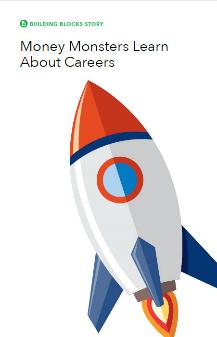 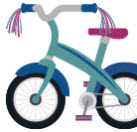 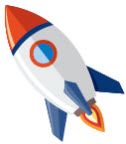 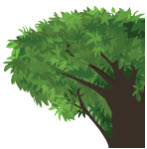 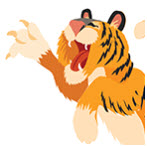 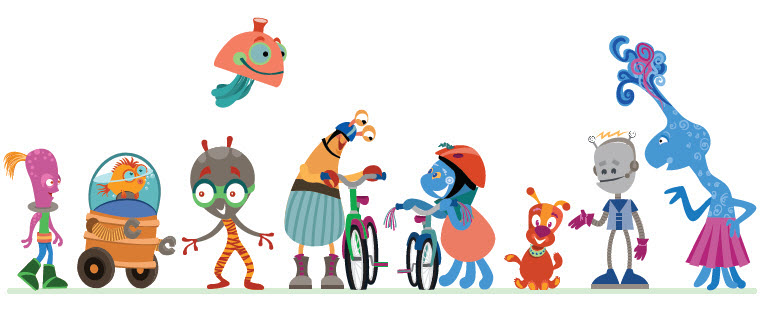 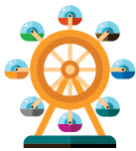 consumerfinance.gov/money-monster-stories
Order our publications
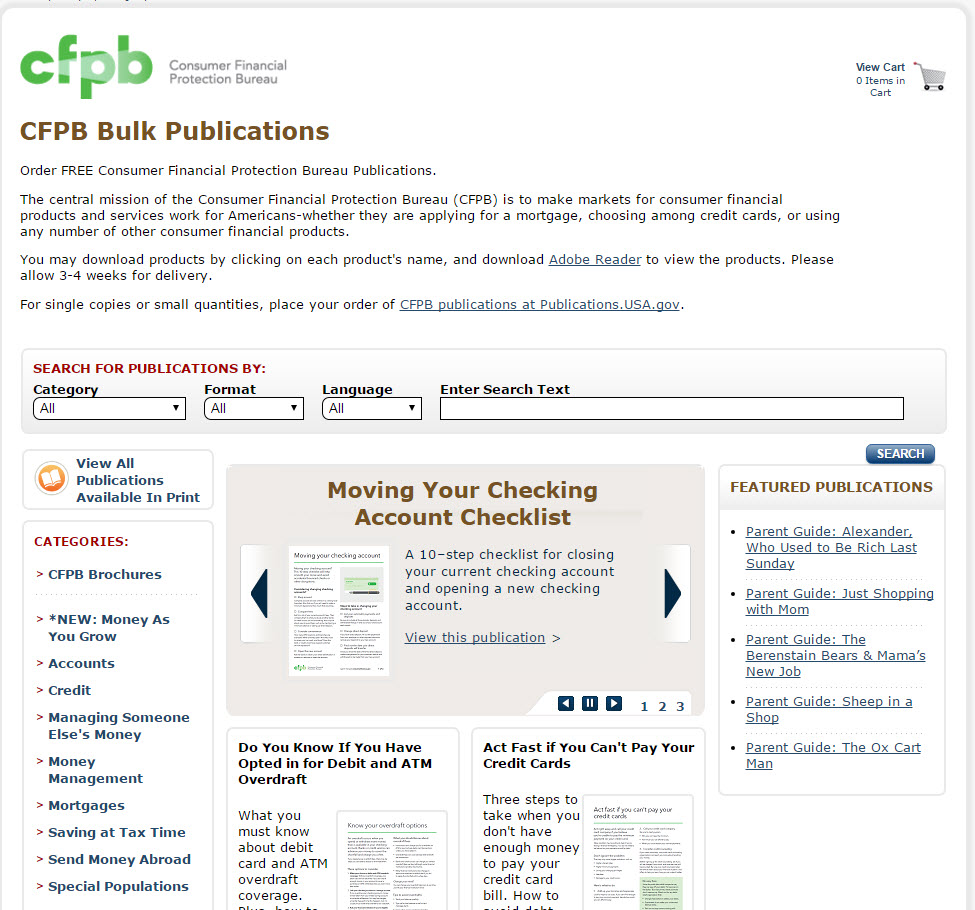 pueblo.gpo.gov/CFPBPubs/CFPBPubs.php
Office for Students and Young Consumers
Part of the Bureau’s Division of Consumer Education & External Affairs
Serves students and young adults
Works to engage students before, during, and after pursuing higher education
Engages in targeted efforts to raise awareness of key financial risks, assist borrowers of private student loans, and enhance outcomes
Contents
Meet the Section for Students and Young Consumers
Our new tool for students: Your financial path to graduation
Research base
Demo
Invitation to pilot
Consumer Education seeks to prevent harm
We serve the general public and focus on special populations:
Servicemembers, veterans, and their families
Older Americans, their families and caregivers
Traditionally underserved and economically vulnerable consumers
K-12 students
Students and young consumers: Educate and engage students to prevent student loan default
Other resources for students and practitioners
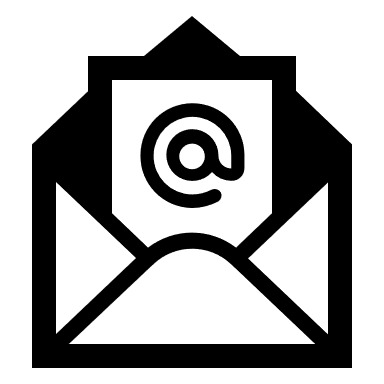 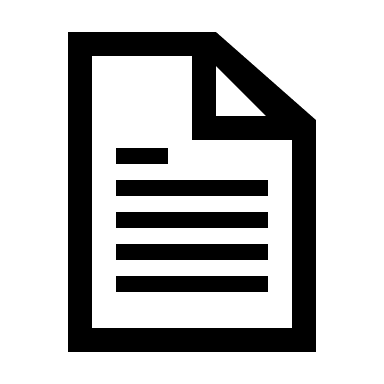 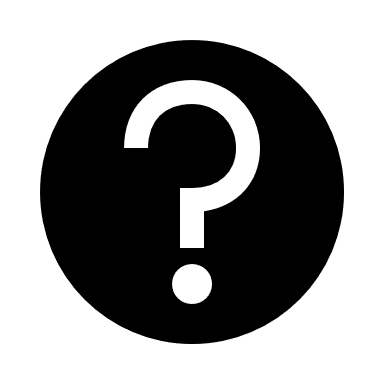 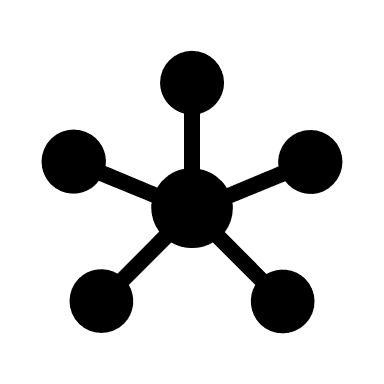 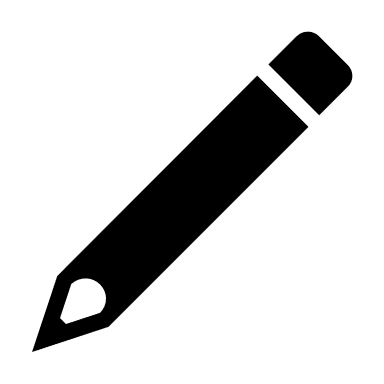 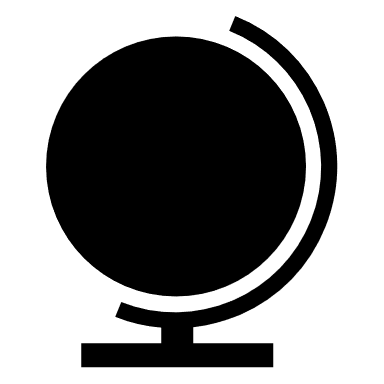 25
A new resource to share with students
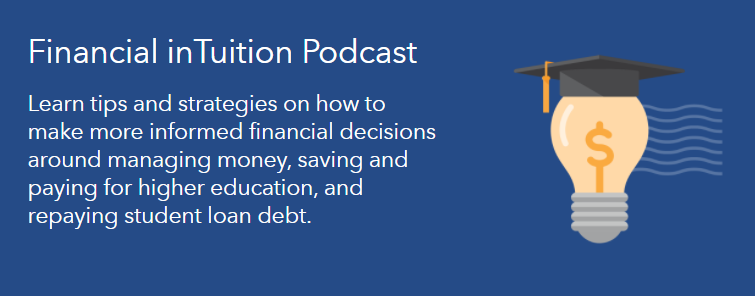 https://www.consumerfinance.gov/practitioner-resources/students/financial-intuition/
26
For many college students, this is the first and most complex financial situation they’ll ever be in.
Varying expenses on varying timetables
Tuition and fees
Dorm and meal plan
Loan fees
Books and supplies
Club dues
Rent and utilities
Cell phone
Car/transit
Laundry
Socializing
Child care
Parents’ bills
Computer
Travel home
Study abroad
Work wardrobe
Emergencies
Many funding sources
Federal grants
Federal loans (3 types)
Military benefits
State aid and loans
School-funded aid
Private scholarships
Aid and loans from nonprofits
Employer tuition assistance
Entitlements
Personal savings
Help from family
Child care grants
Tuition installment plans
Work-study
Other job(s)
Private loans
Loan forgiveness
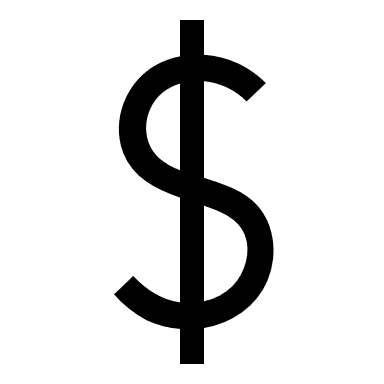 27
Many student loan borrowers are in distress. More planning upfront may help.
Of the ≈7,000 student loan borrowers who took the Financial Industry Regulatory Authority (FINRA) 2018 Financial Capability survey:
Figures based on an online survey of 27,091 American adults and weighted to be representative of the Census Bureau’s American Community Survey. See the study at www.usfinancialcapability.org.
It’s never too late to start saving and budgeting for college.
Due to
Loan fees
Typical interest rates
Lower at the moment
Interest capitalization (interest on interest)
Typical repayment periods
More than half on plans for 20+ years
Every $1 borrowed can cost $2 (or more!) to repay.

Contributions from savings and income go farther than you may realize.
https://www.savingforcollege.com/article/student-loans-will-cost-you-double
29
Other ways to help your student afford college
Now
Once they start school
Provide info for FAFSA
Help research grant and scholarship opportunities
Ask your employer about tuition assistance
Help your student make a budget and share your family’s cost-cutting strategies
Apply for a Federal Parent PLUS loan
If denied, student can access more Direct Unsubsidized loans
Continue to provide info for FAFSA
Allow your student to live at home
Encourage your student to build relationships at school
Volunteer or work (<20 hrs/wk)
Participate in clubs and activities
Academic advisor, financial aid, professors (office hours!), and classmates
Be honest about your past missteps and encourage them to use their resources
Be upfront about your limits!
There are no scholarships for retirement.
30
Grad Path helps students make final decisions about where (or whether) to go to school—and how to pay for it.
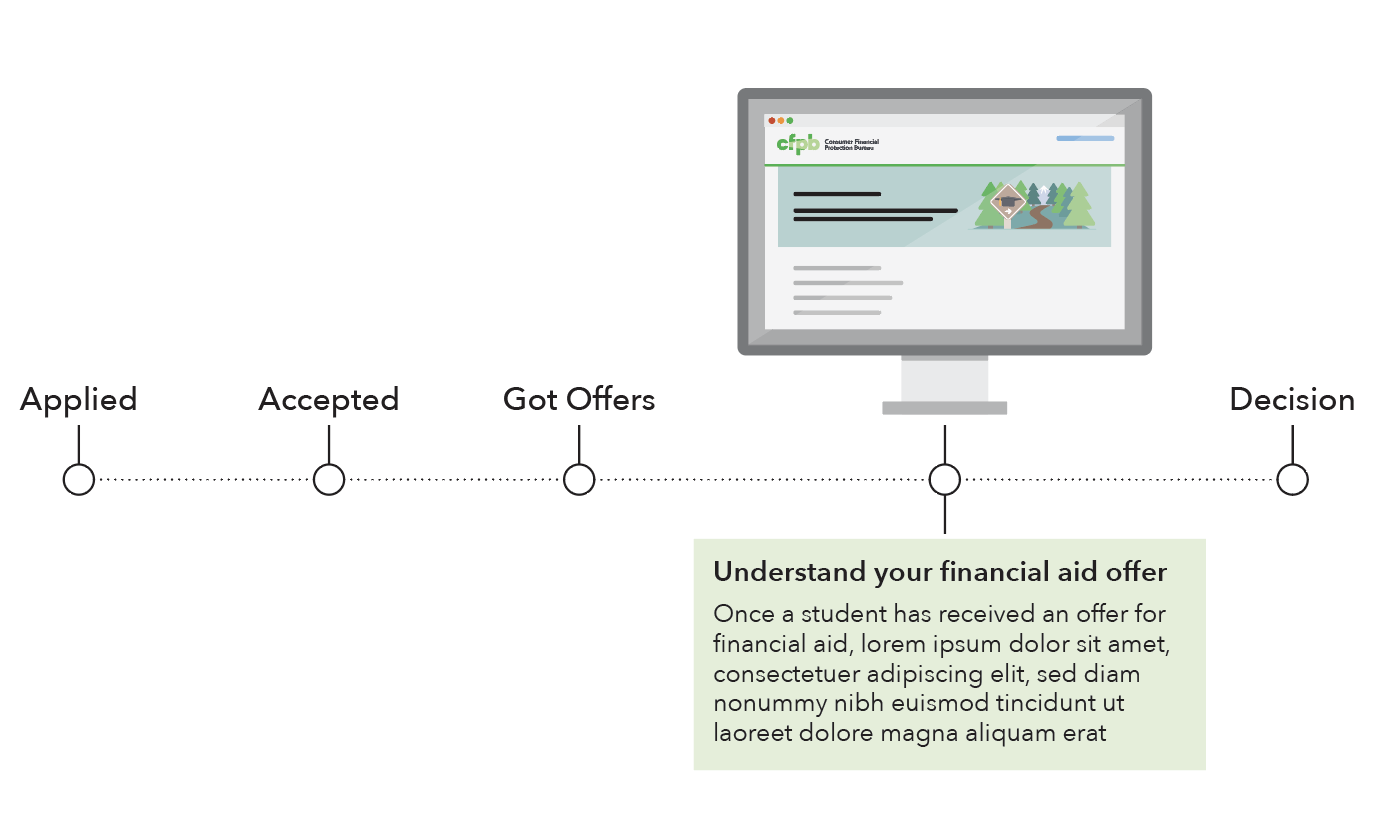 Your financial path to graduation
Does my funding cover my costs?
Can I afford the loans I’ll need?
Is this school worth it for me?
7
We used research on financial aid offers to understand the difficulties they pose for students and families.
New America and uAspire’s review of 515 award letters from unique institutions revealed:
Confusing jargon 
Omission of the complete cost
Failure to differentiate types of aid
Misleading packaging of Parent PLUS loans
Vague definitions and poor placement of work-study
Inconsistent bottom line calculations
No clear next steps
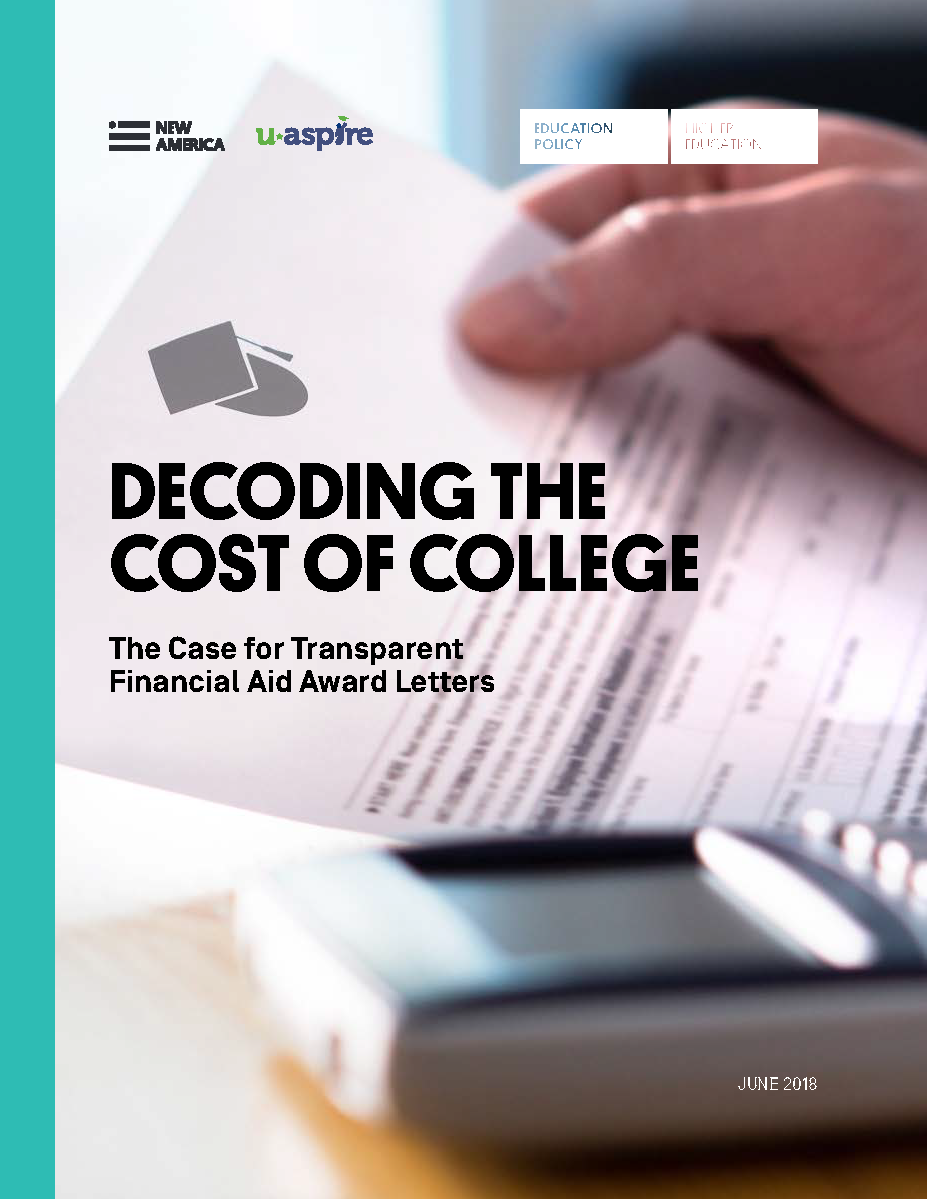 Decoding the Cost of College, 2018, https://www.newamerica.org/education-policy/policy-papers/decoding-cost-college
Students told us they care about financial fit and want help making informed decisions about paying for college.
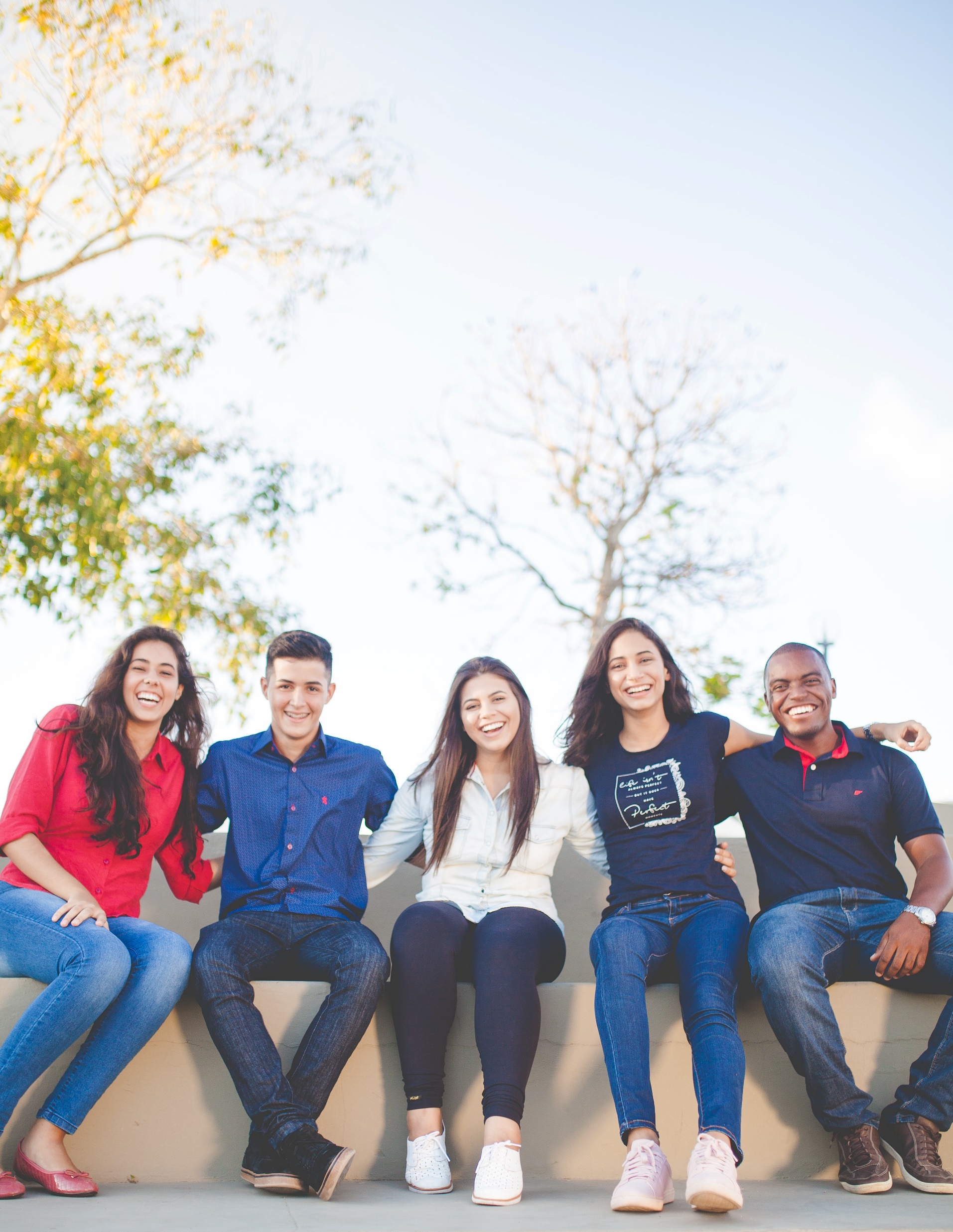 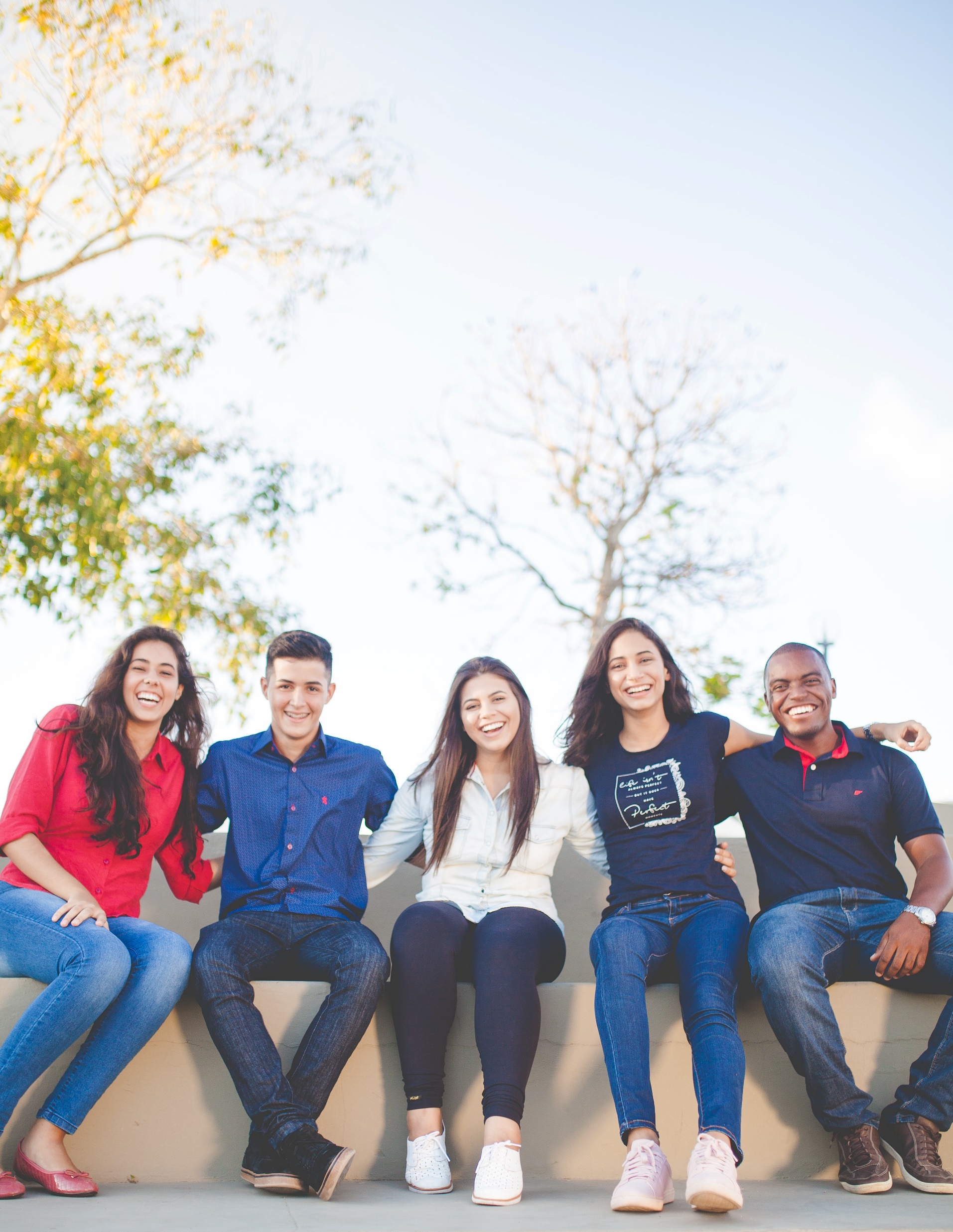 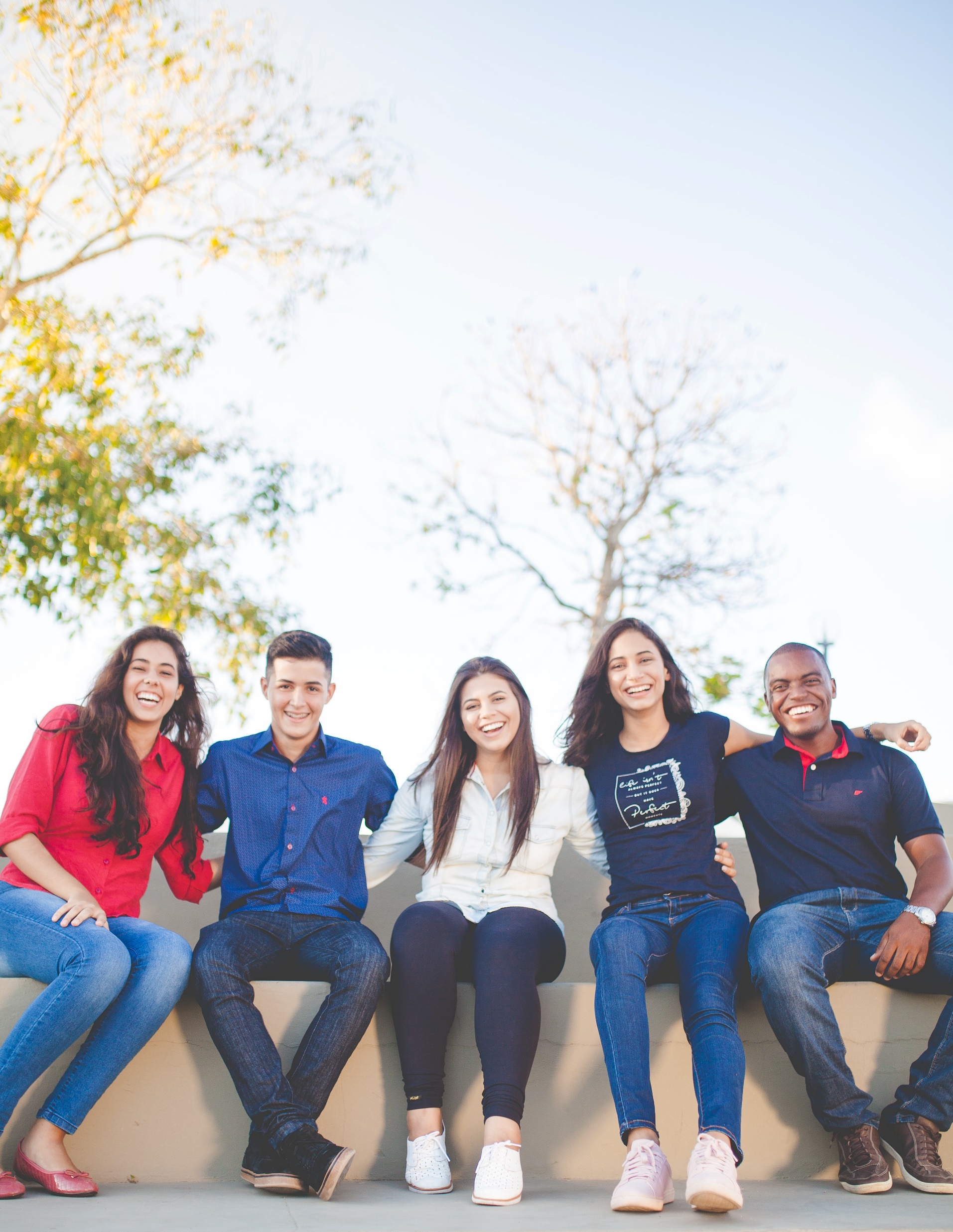 We got input from high school and college students from around the country before and during our design and development process. Student profiles are composites; these are stock photos.
33
Parents and advisers mirrored students’ concerns about complexity and competing priorities.
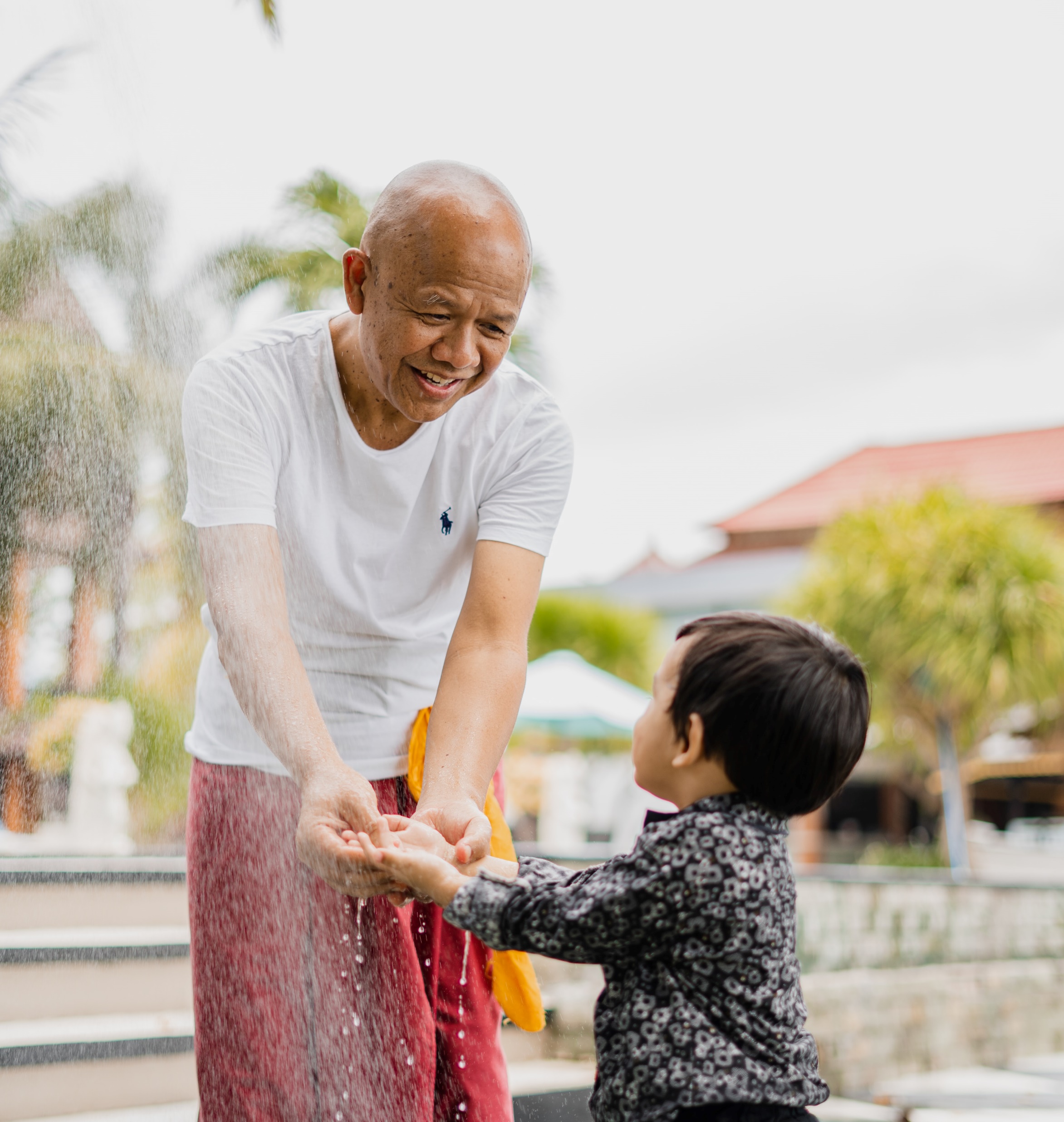 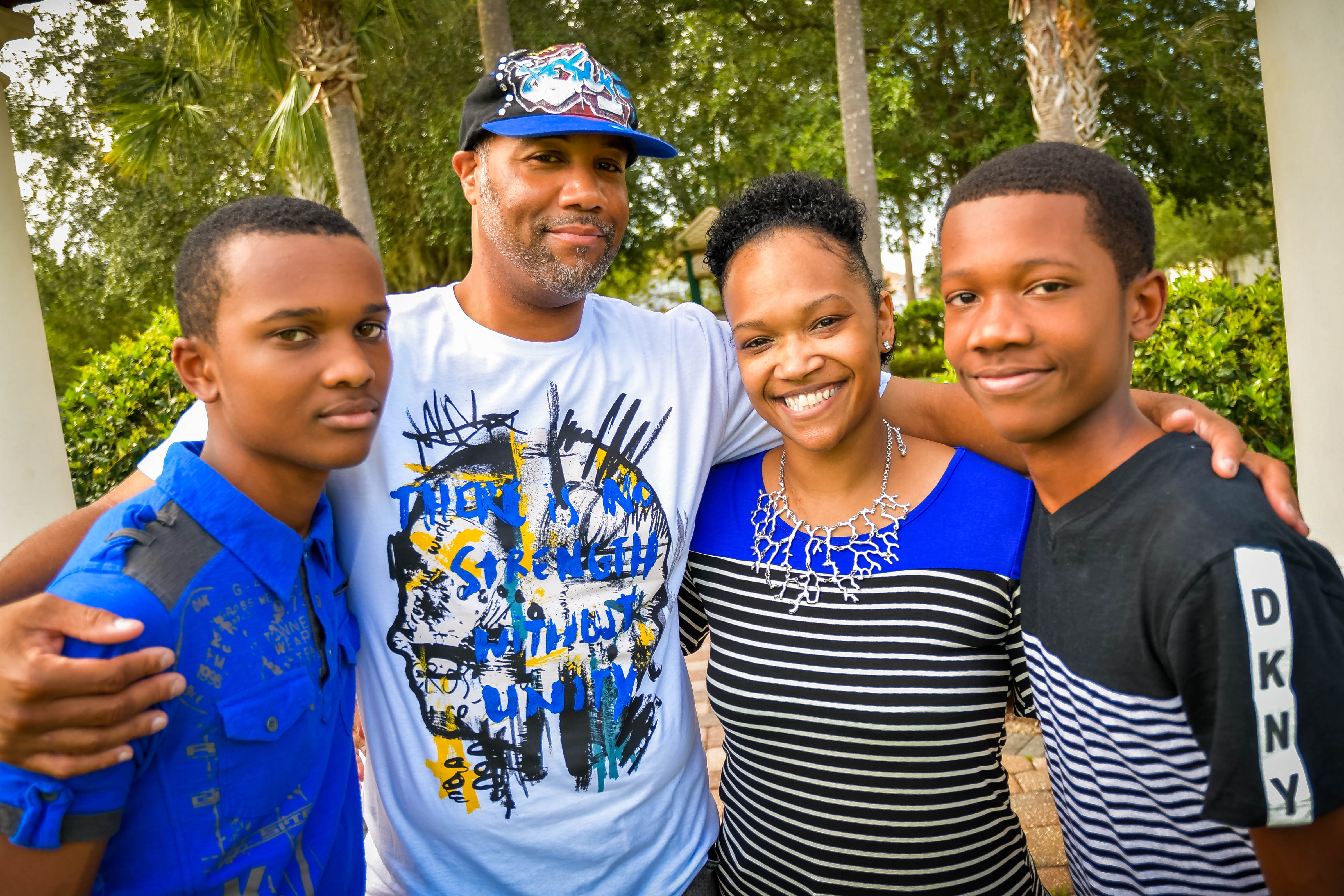 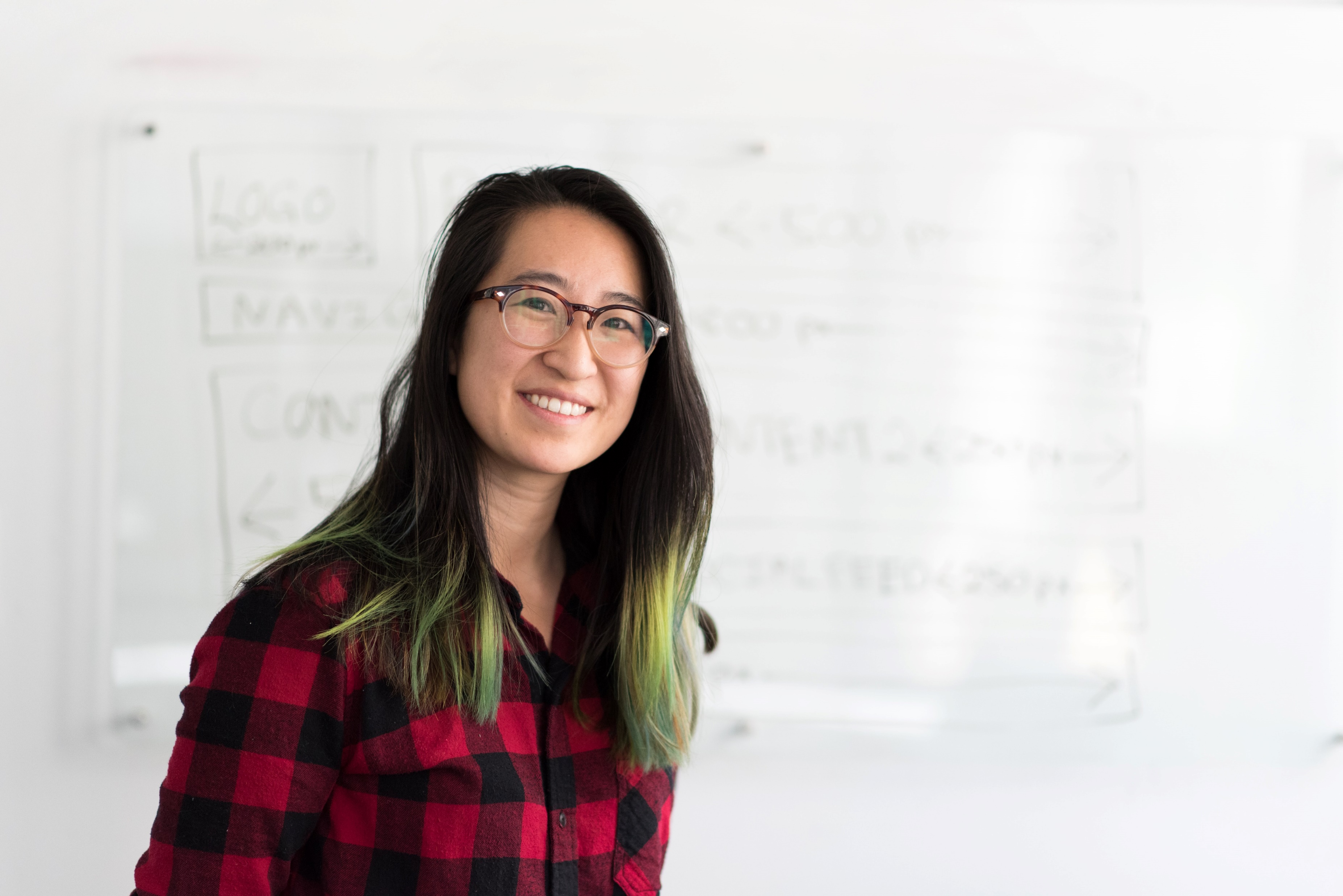 We got input from high school and college students from around the country before and during our design and development process. Student profiles are composites; these are stock photos.
34
We used this research to build a tool that equips students to turn financial aid offers into plans to pay for school.
www.consumerfinance.gov/gradpath
www.consumerfinance.gov/gradpath
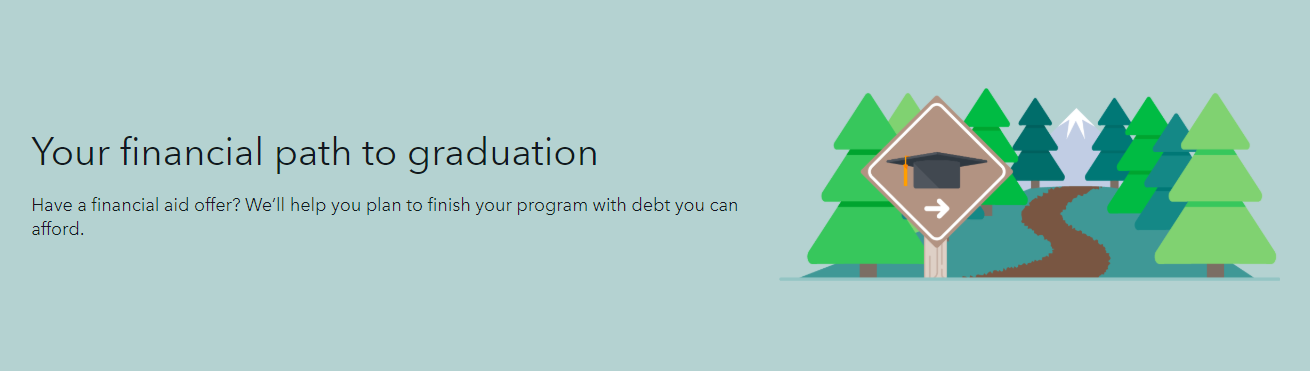 New America’s report Decoding the Cost of College elucidated the challenges posed by financial aid offers. We also conducted our own research with students, parents, and college access advisers.
35
We used this research to build a tool that equips students to turn financial aid offers into plans to pay for school.
This tool provides students and families with:
An interactive plan that can be saved and revised
Simple explanations of jargon and financial concepts
Money saving tips 
Running total of uncovered costs
Projected debt and information to help decide if it’s affordable
Apples-to-apples comparisons of multiple aid offers
Suggested next steps
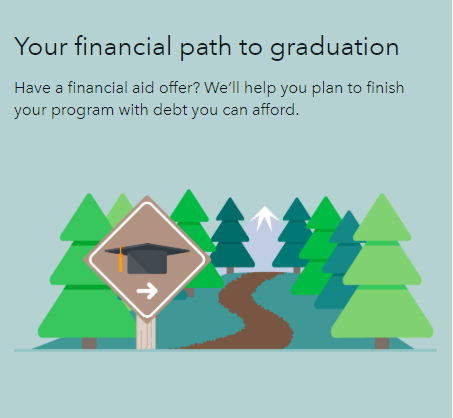 New America’s report Decoding the Cost of College elucidated the challenges posed by financial aid offers. We also conducted our own research with students, parents, and college access advisers.
36
Opportunities to shape future CFPB resources
Research and feedback for:

Grad Path for families
Help relatives plan to contribute to their students’ education
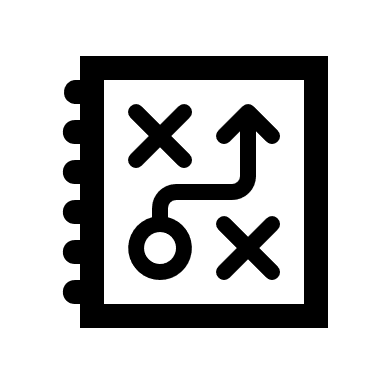 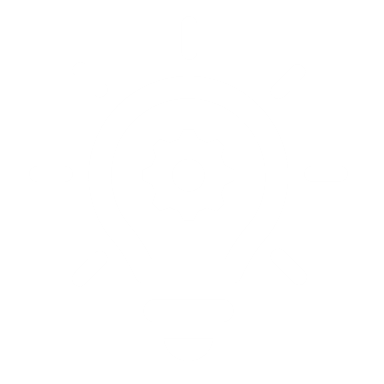 37
Follow up with us!
Office of Community Affairs
Part of the Bureau’s Division of Consumer Education & External Affairs
Serves populations who may lack full, affordable access to financial services
Low- to moderate-incomes
Low wealth
Otherwise financially underserved or vulnerable
Your Money, Your Goals: Resources
Toolkit 
Online resources
Issue-focused booklets
Behind on bills? Atrasado en los pagos? 
Debt getting in your way?
Want Credit to Work for You?
Building your savings?
Companion guides
Native Communities
Reentry – people with criminal records
People with disabilities
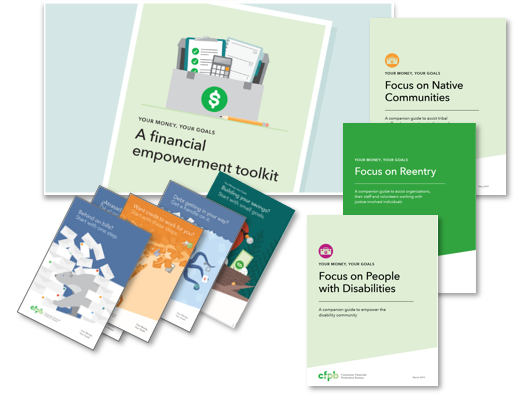 https://www.consumerfinance.gov/practitioner-resources/your-money-your-goals/
Toolkit organization
Toolkit organization
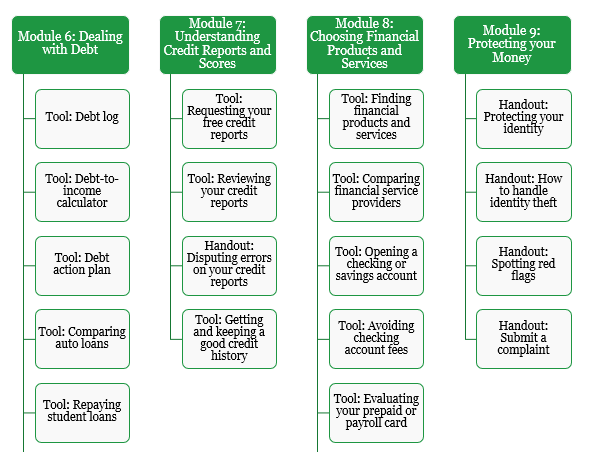 The suite of Your Money, Your Goals resources
Behind on bills? 
Available in English and Spanish
Debt getting in your way?
Want credit to work for you?
Available in English and Spanish
Building your savings?
Specially formatted copies available for correctional facilities
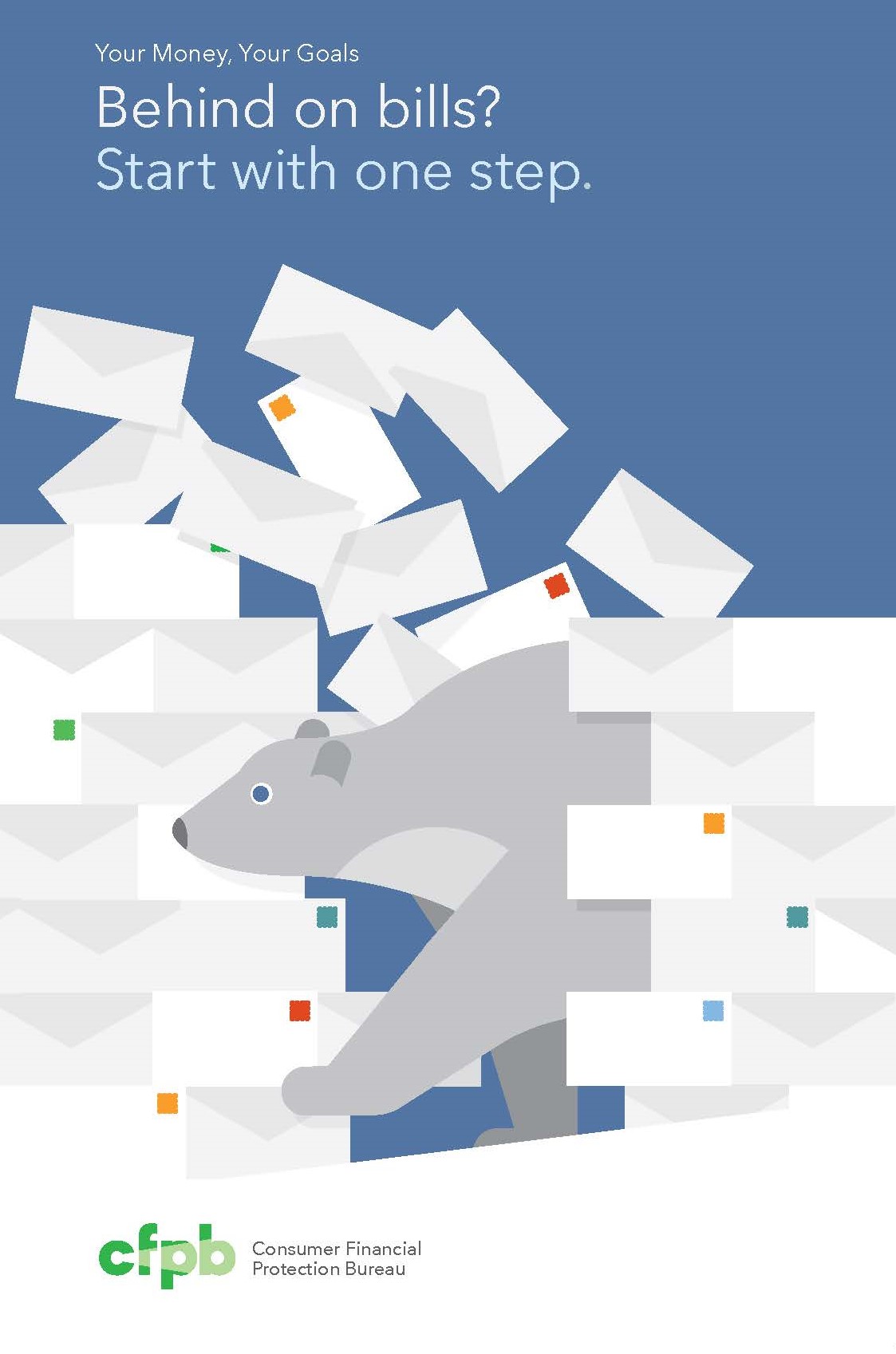 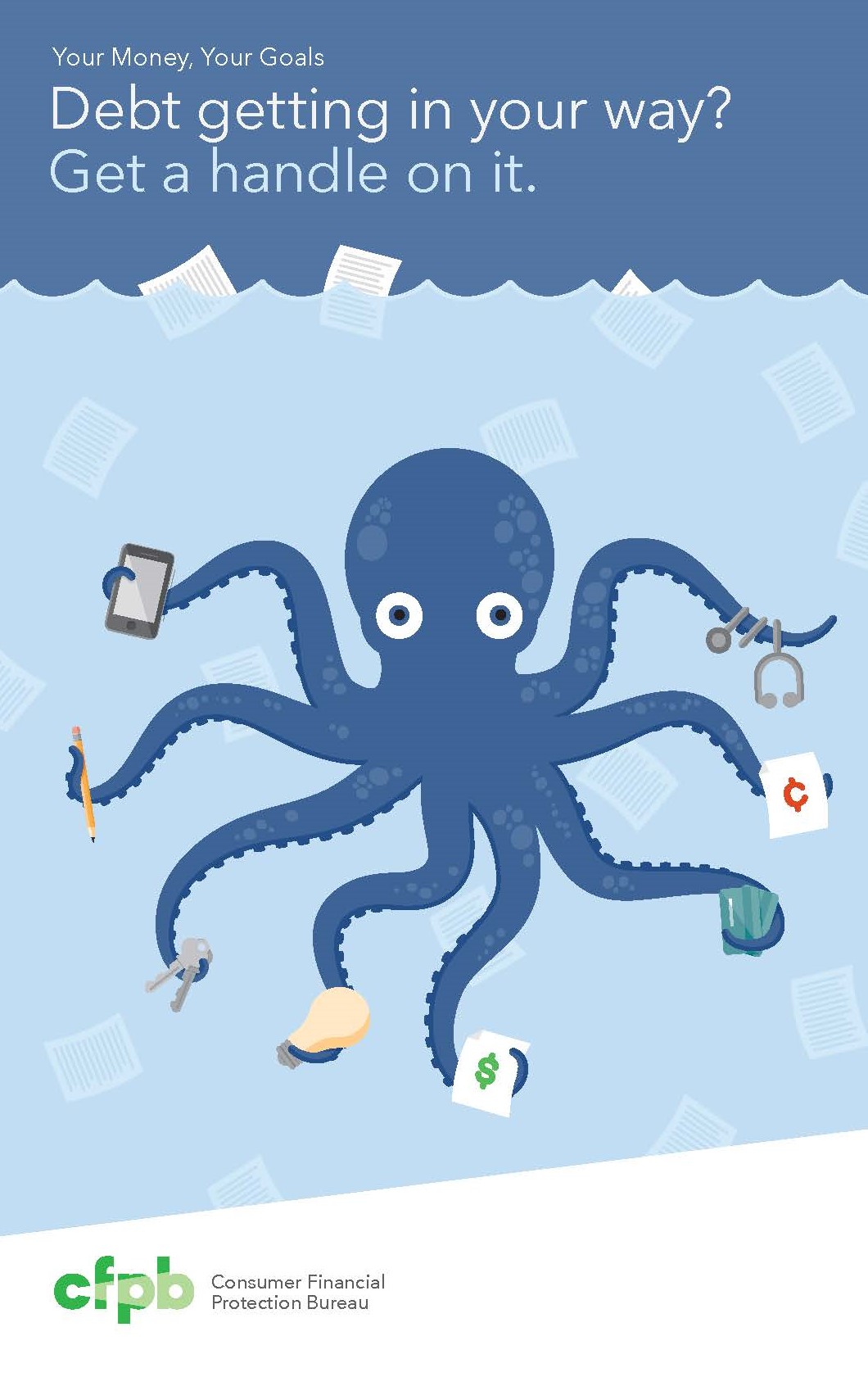 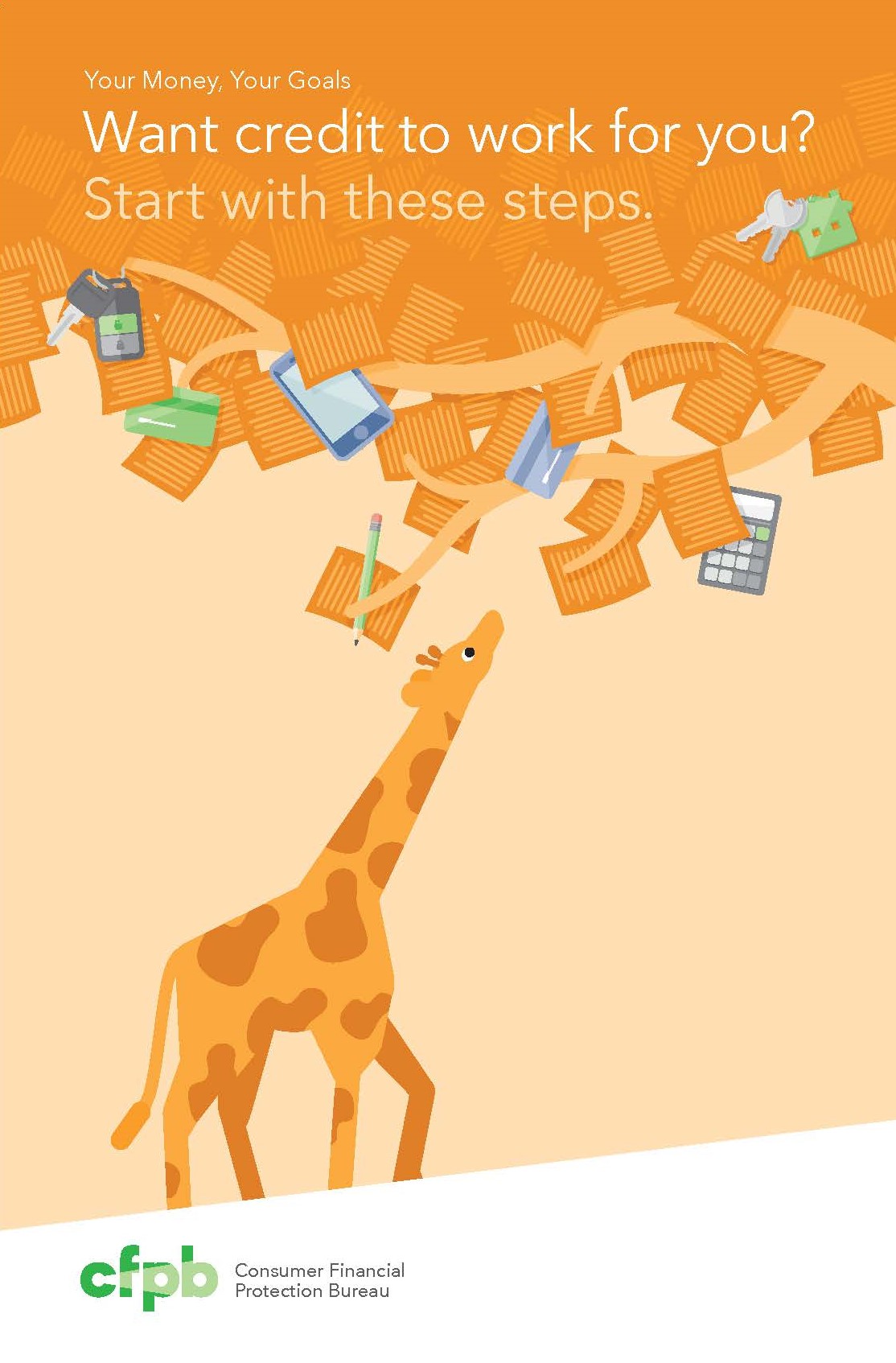 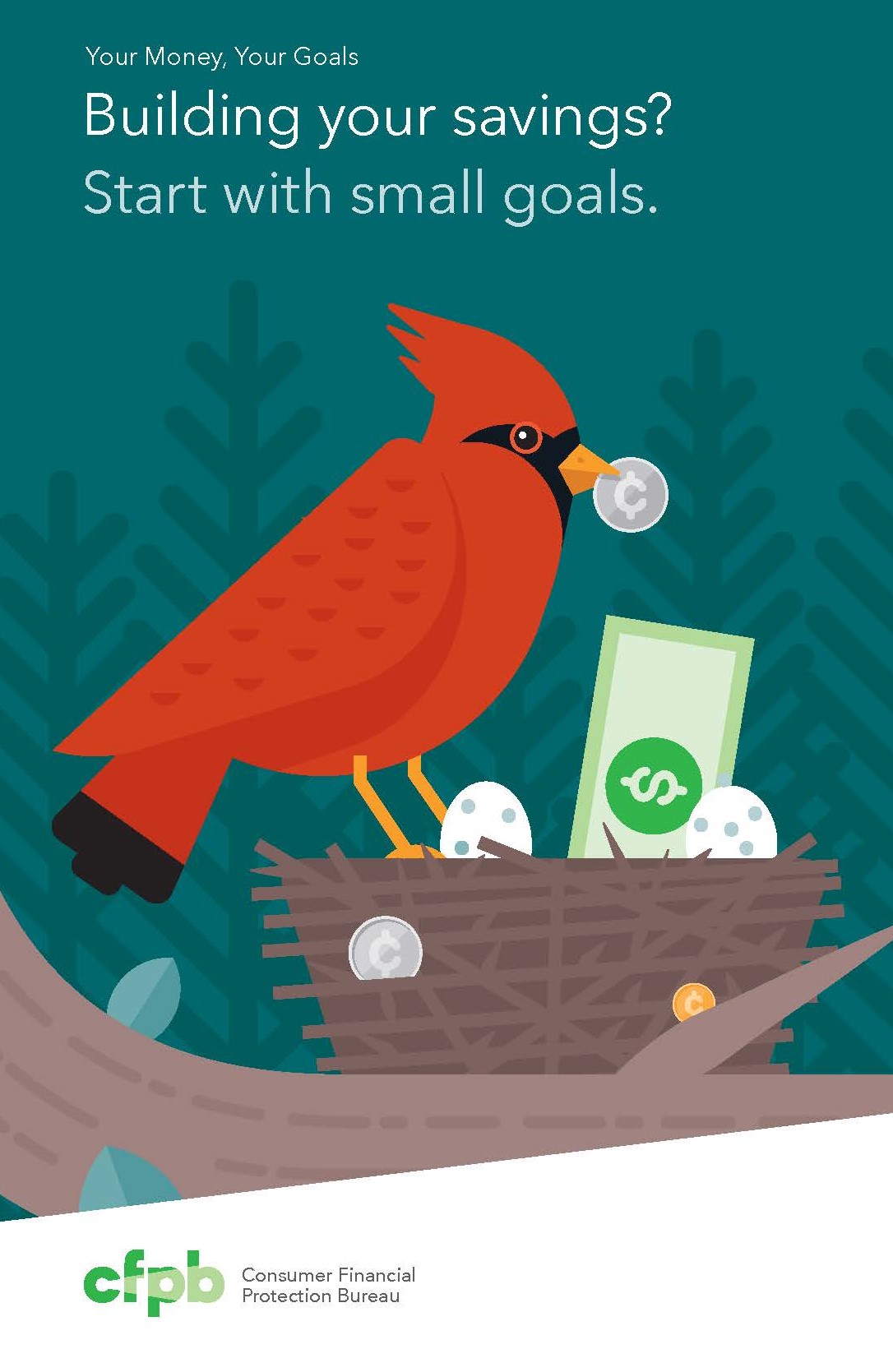 Access electronic materials and order free printed copies online: consumerfinance.gov/your-money-your-goals
Tool: My money picture
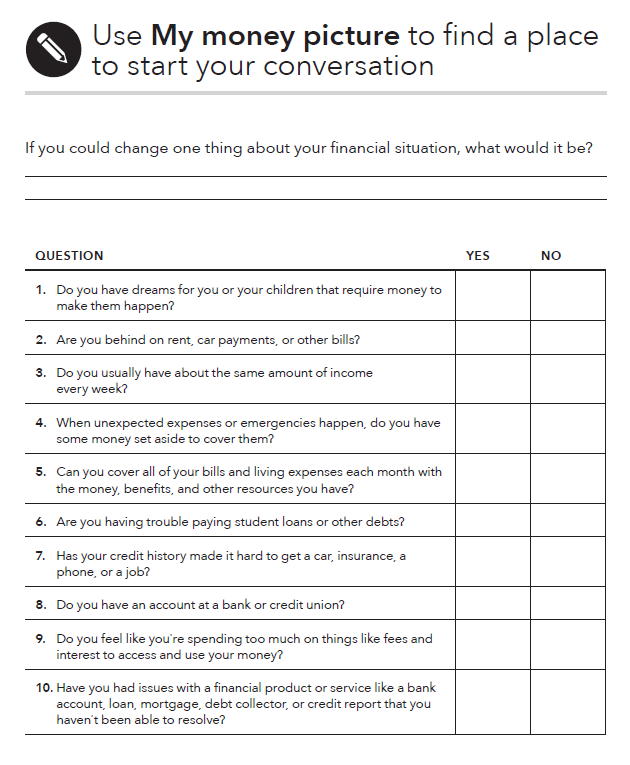 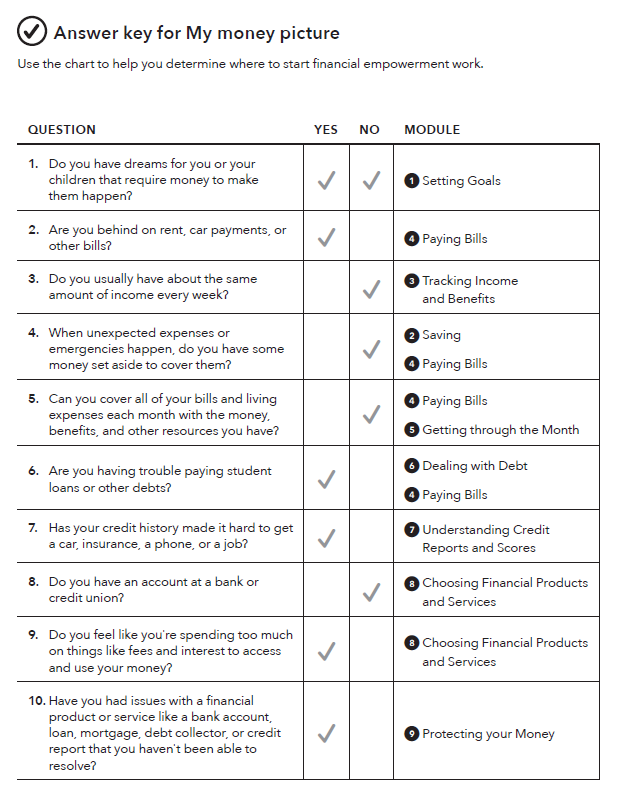 Tool: Income and benefits tracker
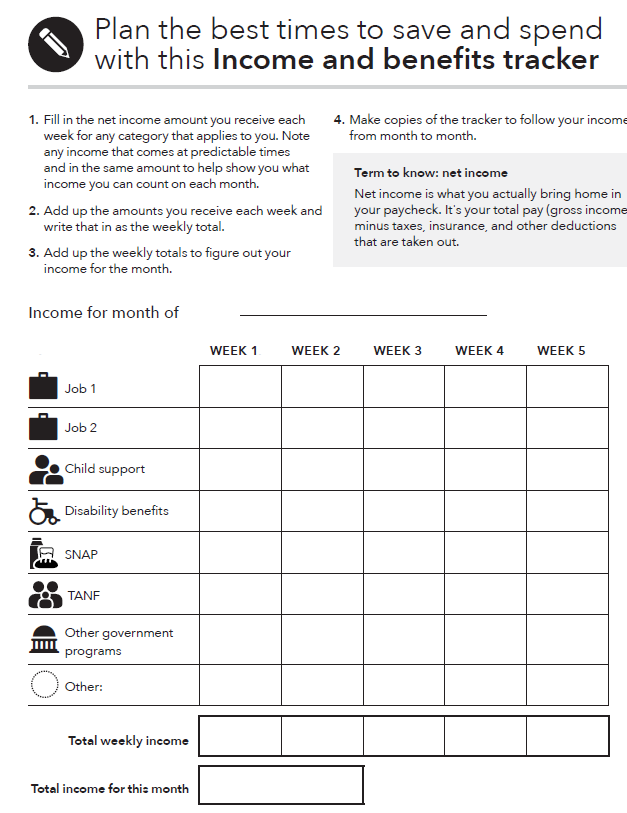 What to do:
Gather all of your pay stubs, benefits statements, and records of electronic payments. 
Enter the amount of income or benefits you receive next to the correct category in the appropriate week of the month.
Tool: Spending tracker
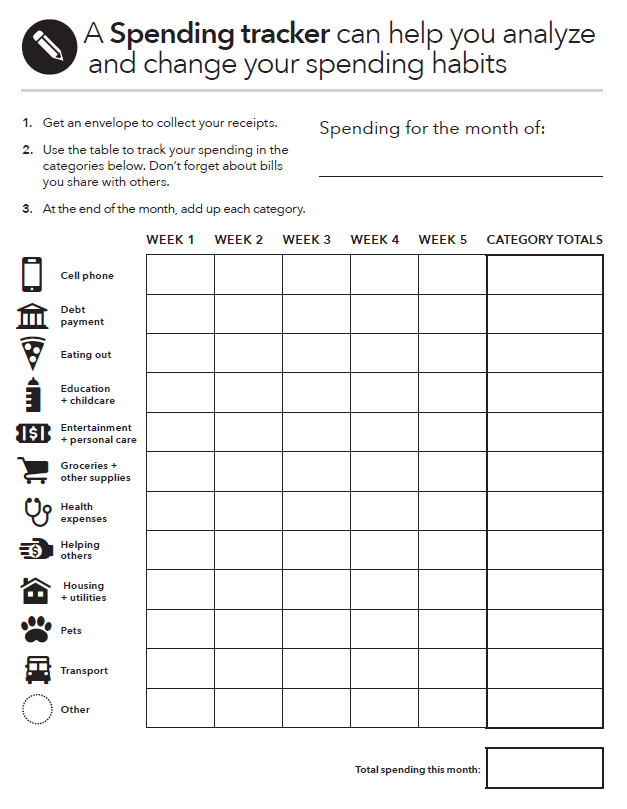 What to do:
Get a small container or envelope. Every time you spend money, get a receipt and put it into the case or envelope. 
Analyze your spending. Go through your receipts and enter the total you spent in each category for each week. 
Notice trends. Identify any areas you can eliminate or cut back on—these will generally be wants.
Tool: Creating a cash flow budget
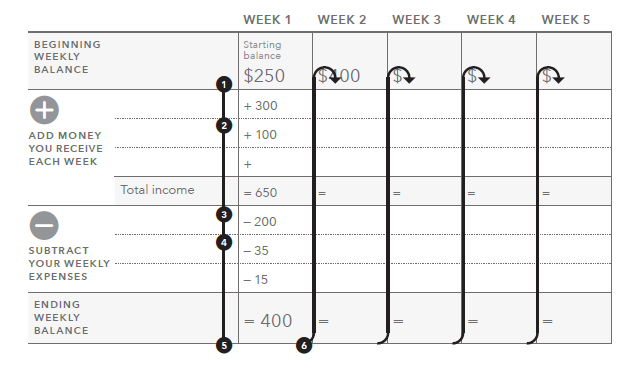 Prioritizing bills
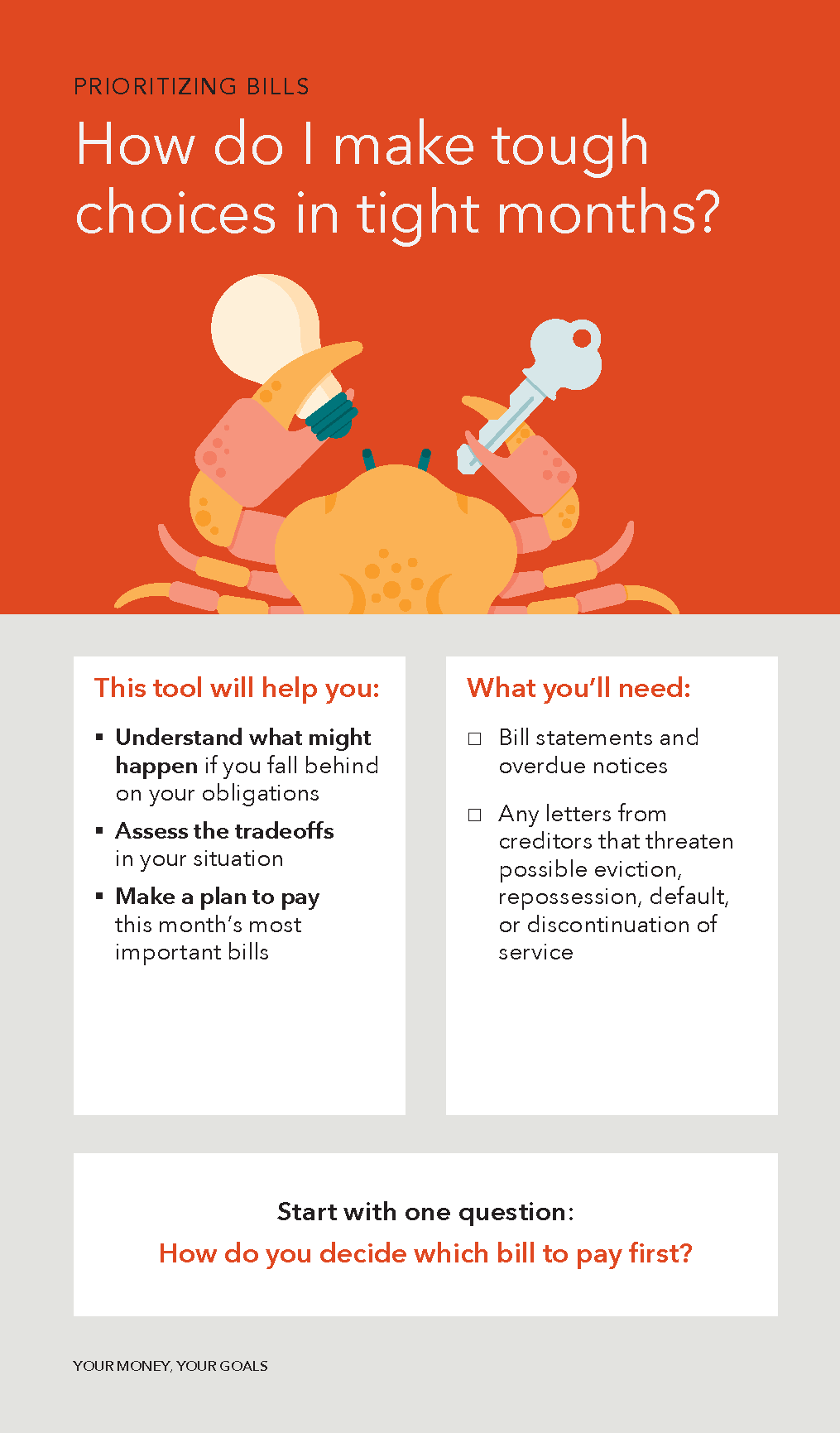 Understand what might happen if you fall behind on your obligations
Assess the tradeoffs in your situation
Make a plan to pay this month’s most important bills
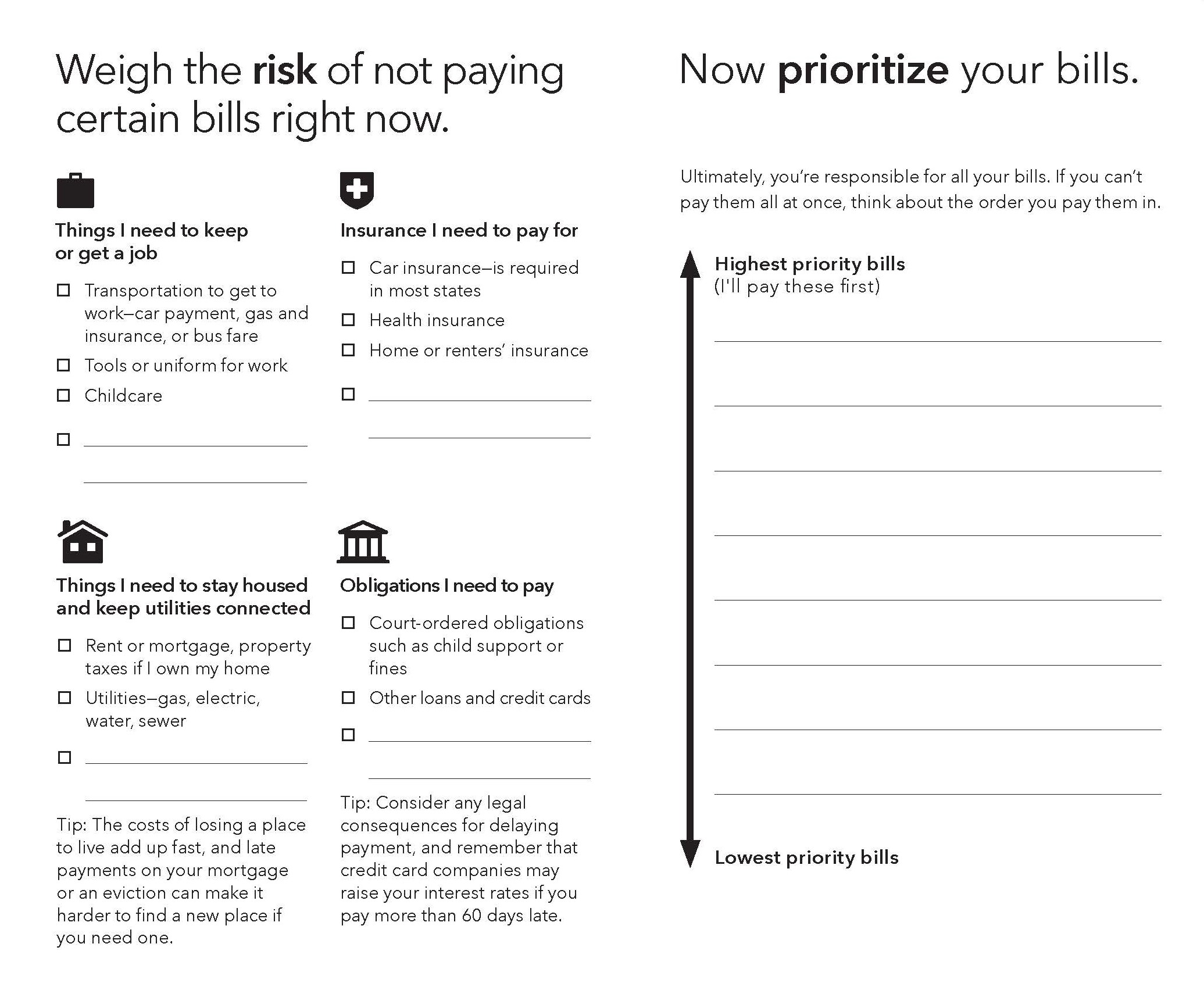 Prioritizing bills
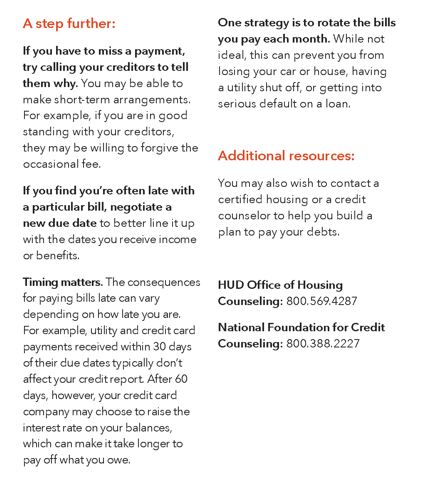 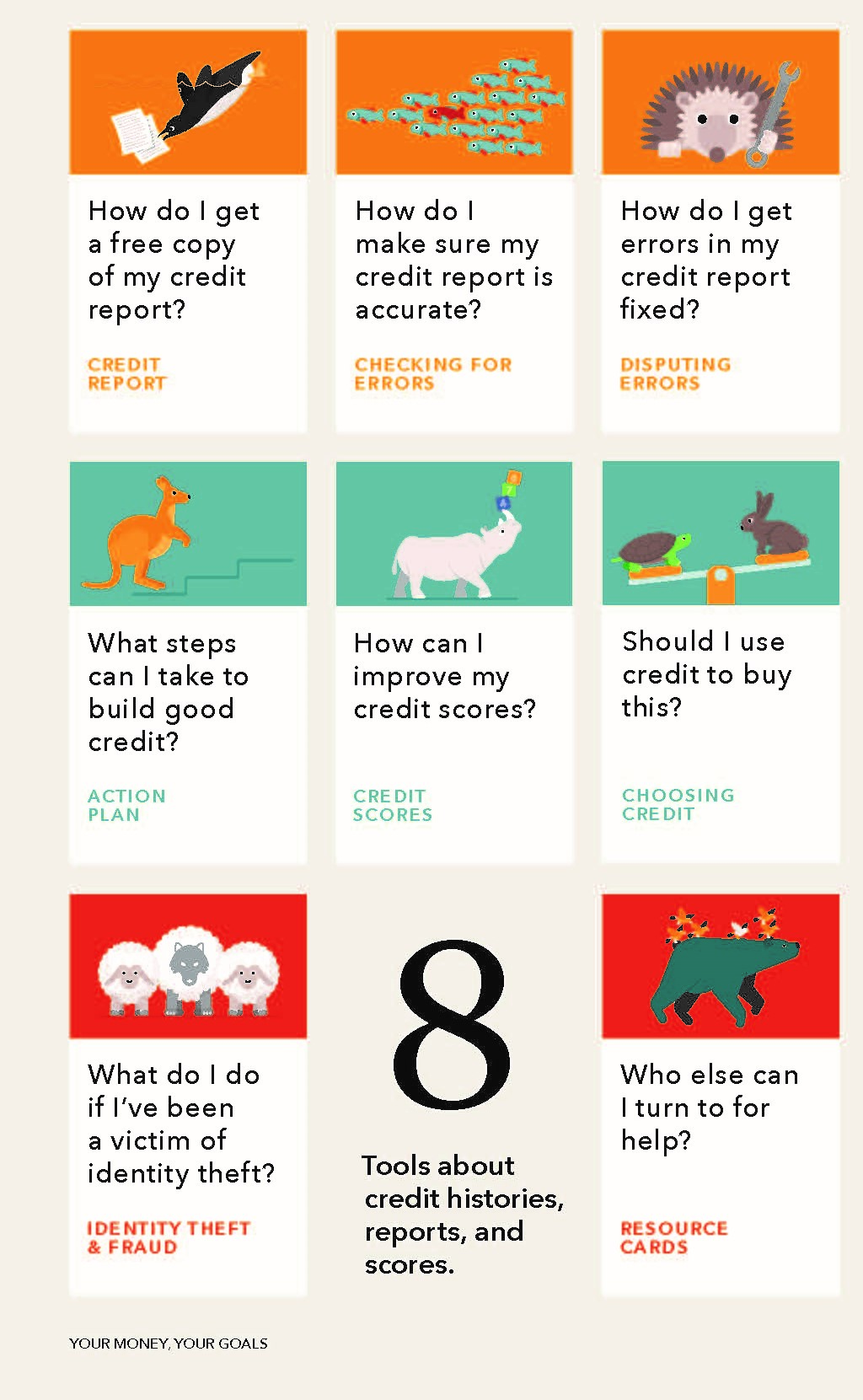 Table of contents
Eight tools related to credit
Yellow – taking the first steps of requesting and reviewing your credit report and getting errors corrected
Blue-Green – planning for action to build credit, improve scores, or deciding when to use credit
Red – can be used for immediate challenges and needs
Focus on People with Disabilities
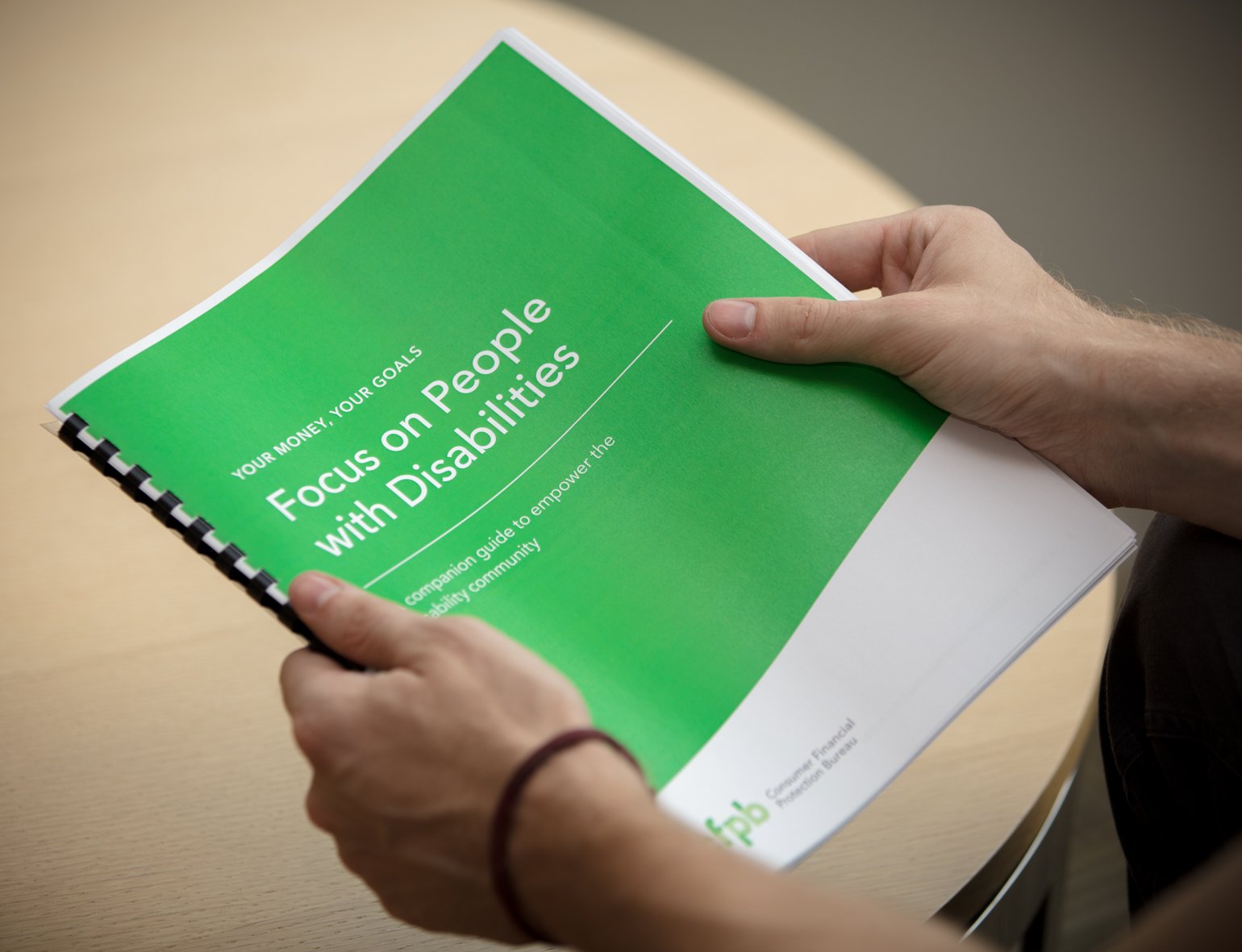 Focus on People with Disabilities content
Module 1: Setting Goals 
Tool: Paying for assistive devices
Module 2: Saving 
Tool: Setting up an ABLE Account 
Module 3: Tracking Income and Benefits
Tool: SSI estimator 
Module 4: Paying Bills 
Module 5: Getting through the Month
Tool: Monthly budget
Module 6: Dealing with Debt
Module 7: Understanding Credit Reports and Scores 
Module 8: Choosing Financial Products and Services
Module 9: Protecting your Money 
Tool: Identifying financial abuse and exploitation	
Additional resources
53
Submitting a complaint to the Bureau
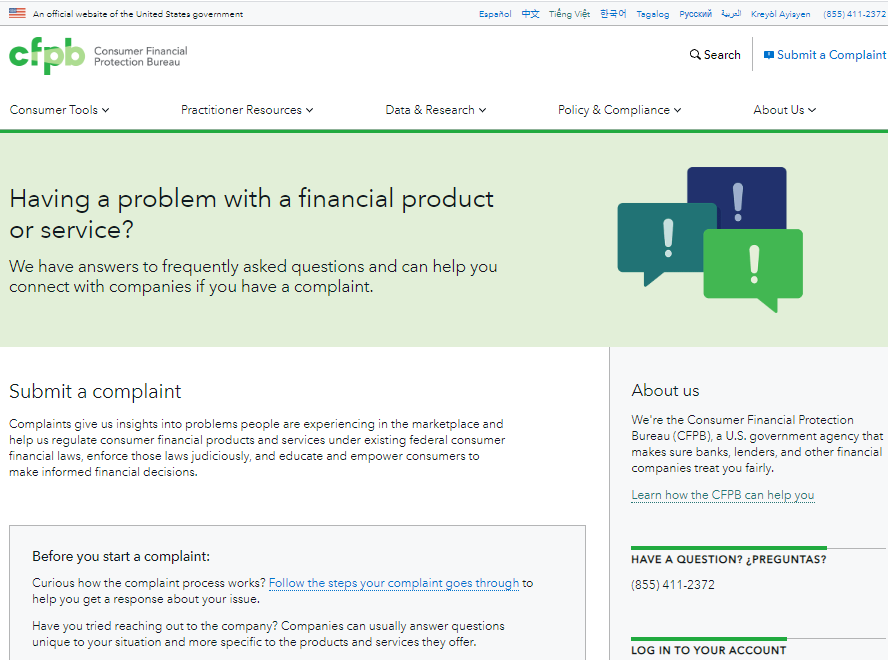 Office for Older Americans
The Office for Older Americans (OA) develops initiatives, tools, and resources to:
Help protect older consumers from financial harm
Help older consumers make sound financial decisions as they age
Managing Someone Else’s Money
Help for financial caregivers handling the finances for a family member or friend who is incapacitated
Guides for four common types of financial caregivers:
Agents under a Power of Attorney
Guardians and conservators
Trustees
Social Security and Department of Veterans Affairs (VA) representatives 
Includes tips on protecting assets from fraud and scams.
Available in English and Spanish
https://www.consumerfinance.gov/consumer-tools/managing-someone-elses-money/
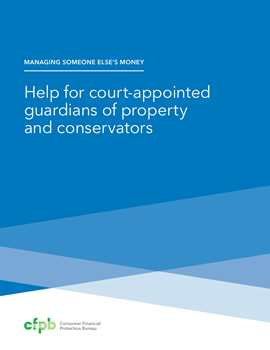 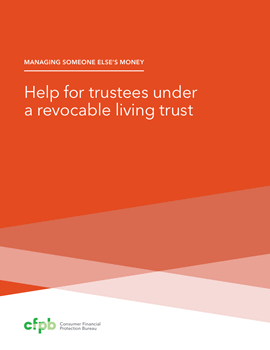 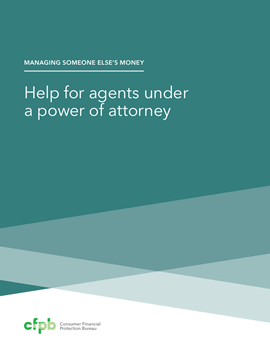 Fraud prevention tools
Fraud prevention placemats, handouts, and activity sheets on how to avoid common scams. 
Check out the companion resources with tips and information to reinforce the messages.
Available to download or order in bulk for free.
Available in English and Spanish.
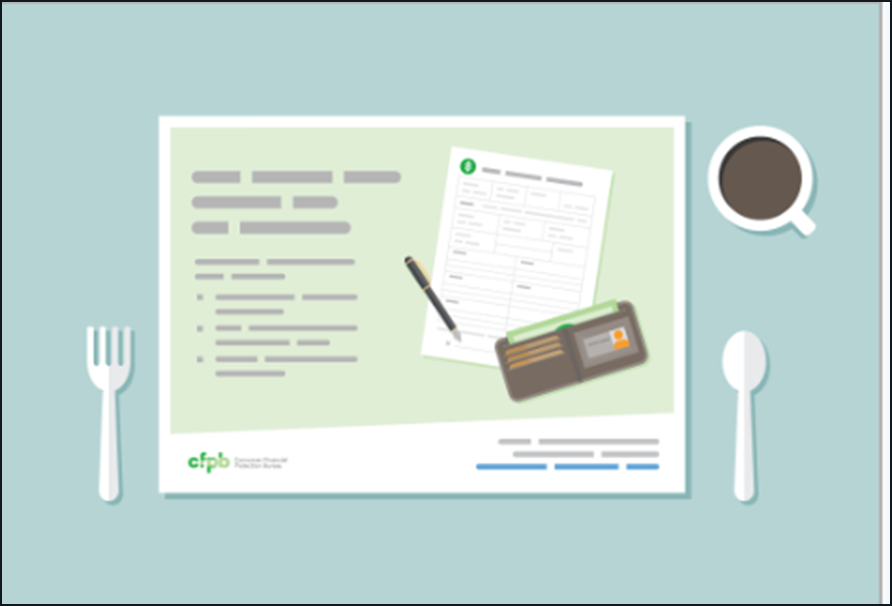 Consumerfinance.gov/placemats
Tips and advice for consumers
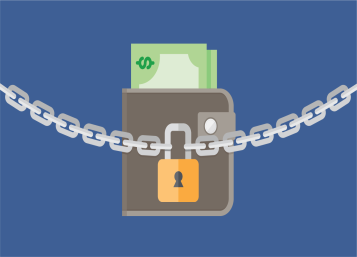 Consumer advisories:
Co-signing student loans
Dealing with medical debt
Asset recovery scams
Planning for diminished capacity
consumerfinance.gov/coronavirusHub for critical content
Central hub on consumerfinance.gov
Resources in English and Spanish, Chinese, Vietnamese, Korean, and Tagalog
Check back for updates
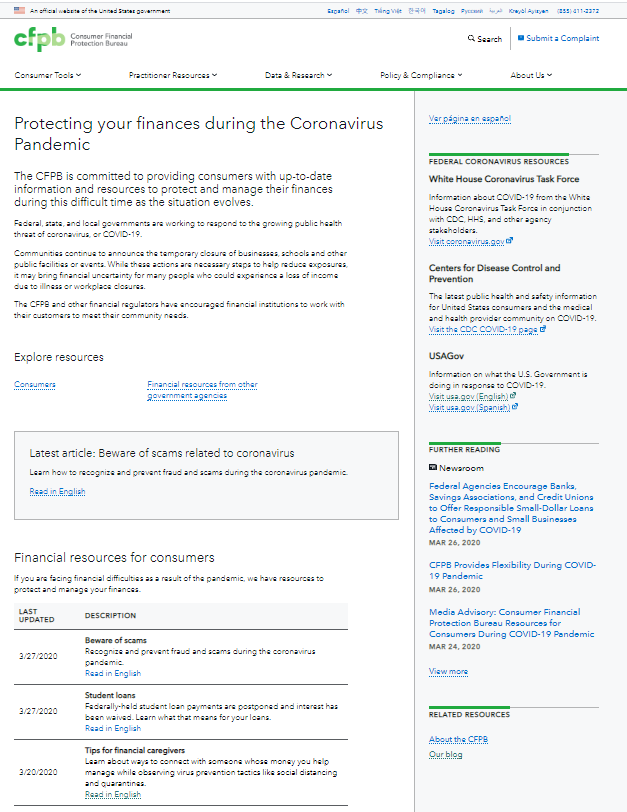 59
Content topics and themes
Protect yourself financially
Submit a complaint if you are having a problem with a financial product or service 
Protecting your credit
Tips for financial caregivers 
Dealing with debt: Tips to help ease the impact
Student loan repayment
Be aware of scams 
Mortgage relief options
A guide to COVID-19 economic stimulus relief
For a full list of topics visit: consumerfinance.gov/coronavirus
60
Protecting against fraud while using online or mobile banking
Set up security features and preferences, including using a strong password
You may be able to set up automatic notifications by email or text message to help you manage your account and alert you about certain transactions or situations.
Your bank or credit union may offer services to help you keep your account safe, such as turning off your debit card if you suspect fraud
61
Managing your accounts during a pandemic
If you do need to go in person, call or visit your bank or credit union’s website first to see if there are any special measures in place due to the pandemic
If you run into any issues, ask for help!
62
Tips for using mobile payment services
It is safer to use mobile payment services with family, friends, and others you know and trust
Set up your app to require a passcode, PIN, or fingerprint before making a payment
Consider having your friend send you a request for payment first
Always double-check before pressing “send”
You may not have the ability to recall your money once it is sent
Know when you will receive your money—and how quickly money comes out of your account when you pay someone
63
Contact us
CFPB Office of Financial Education
Website: consumerfinance.gov/practitioner-resources/youth-financial-education/
Email: Lyn.Haralson@cfpb.gov

CFPB Section for Students and Young Consumers
Website: https://www.consumerfinance.gov/paying-for-college/
Email: Katherine.Mullan@cfpb.gov
Contact us
CFPB Office of Community Affairs
Website: consumerfinance.gov/your-money-your-goals/
Email: YourMoneyYourGoals@consumerfinance.gov 

CFPB Office for Older Americans
Website: consumerfinance.gov/olderamericans
Email: olderamericans@cfpb.gov
Follow us on social media
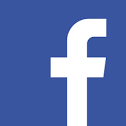 facebook.com/cfpb
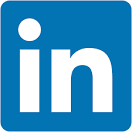 linkedin.com/company/cfpb
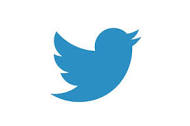 twitter.com/CFPB
Next Steps?
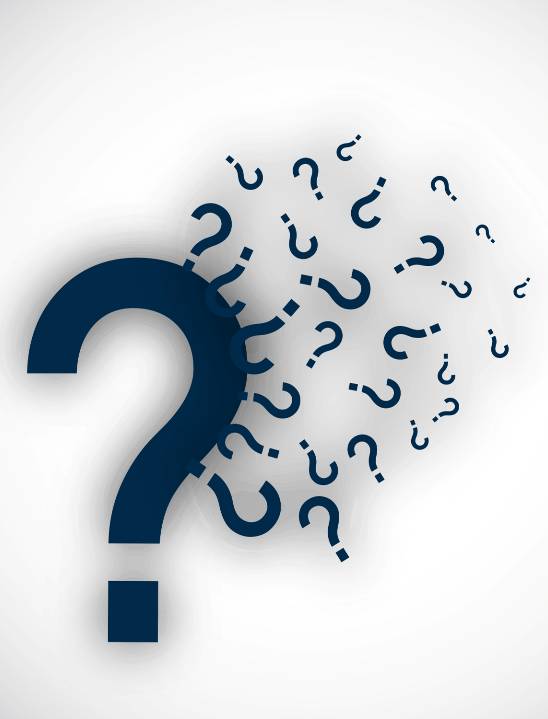 Questions?Comments?
[Speaker Notes: Debra…

I’d like to take another quick POLL …
            Write in the Chat Box – what are the next steps you would like to 
            take related to these Tool Kits?

Any questions or comments? 
    [Read questions from the Chat Box – for Jan or whomever to answer.]

Thanks again to Jan Serak for sharing information with us today about the great tools that have resulted from this OSEP Supplement Project led by Region 4 PTAC at Wisconsin FACETS.]
Center for Parent Information and Resources
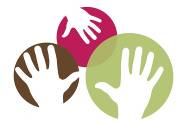 Your feedback helps CPIR improve.

Please take a moment to complete a very brief survey about the usefulness of this webinar to you.
Thank you for attending!
[Speaker Notes: Debra…

Please take a minute to complete a brief survey about this webinar.  


Thank you very much for joining us today.]